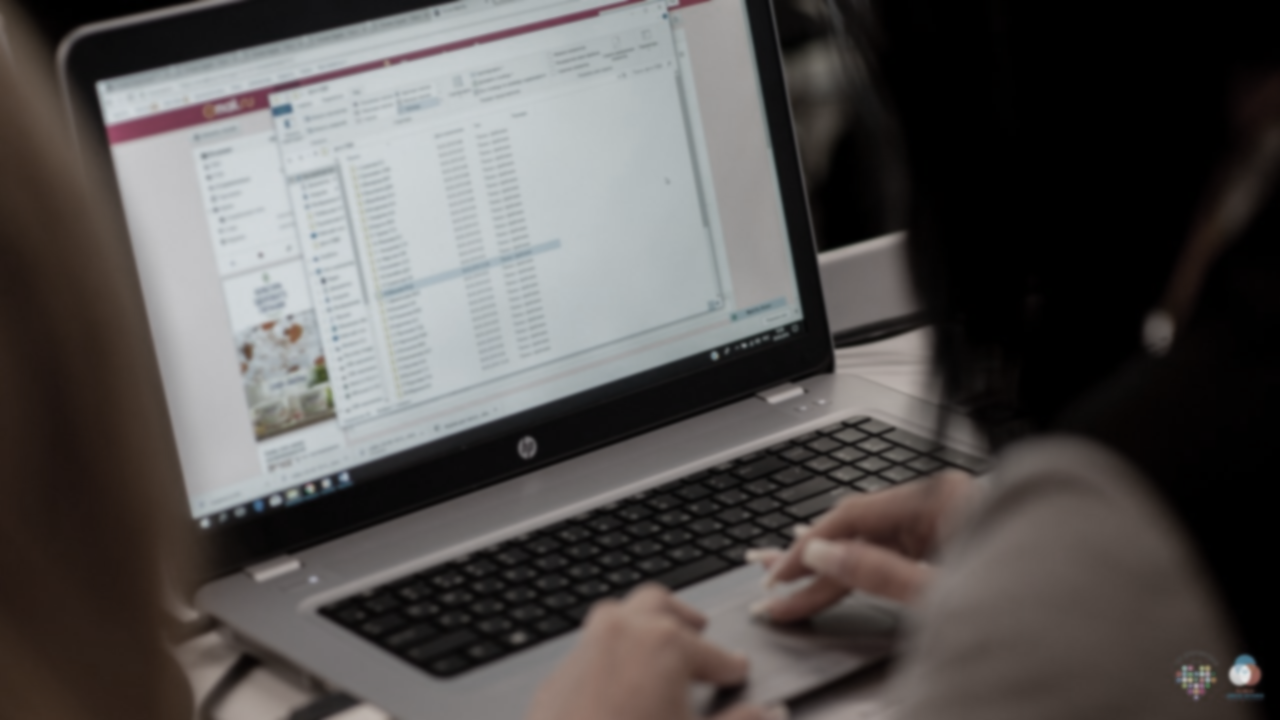 Корпоративный университет 
РДШ
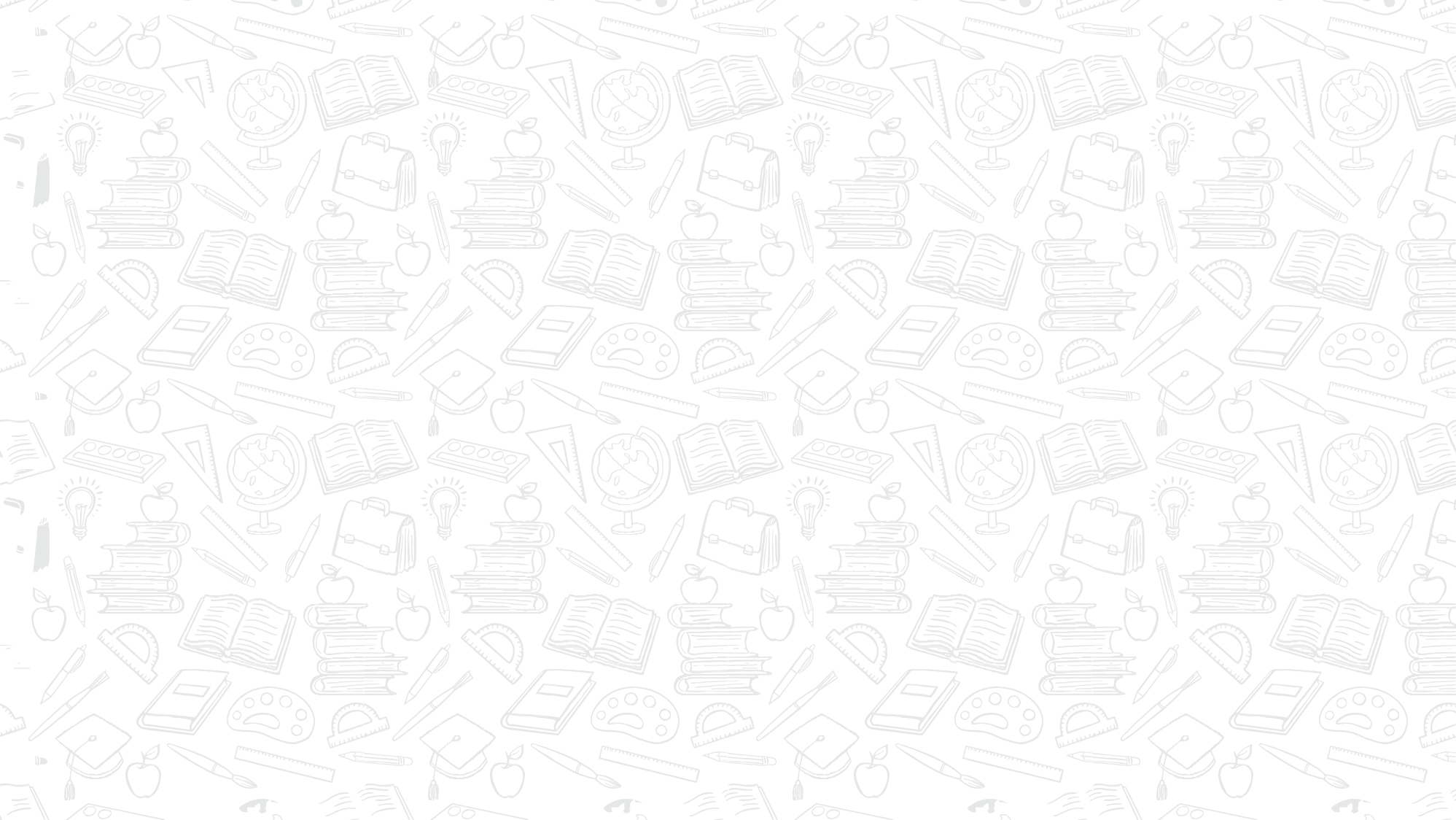 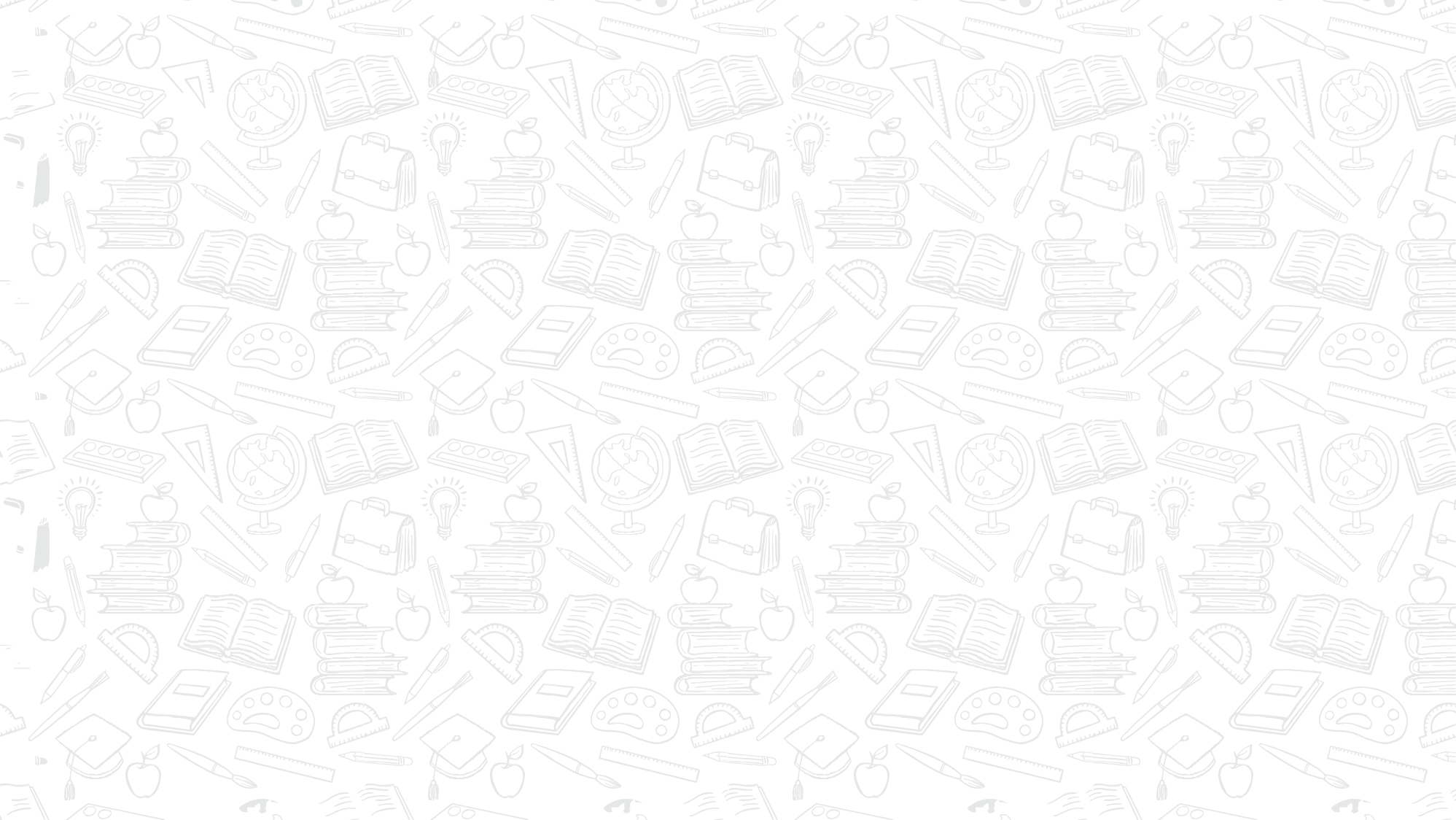 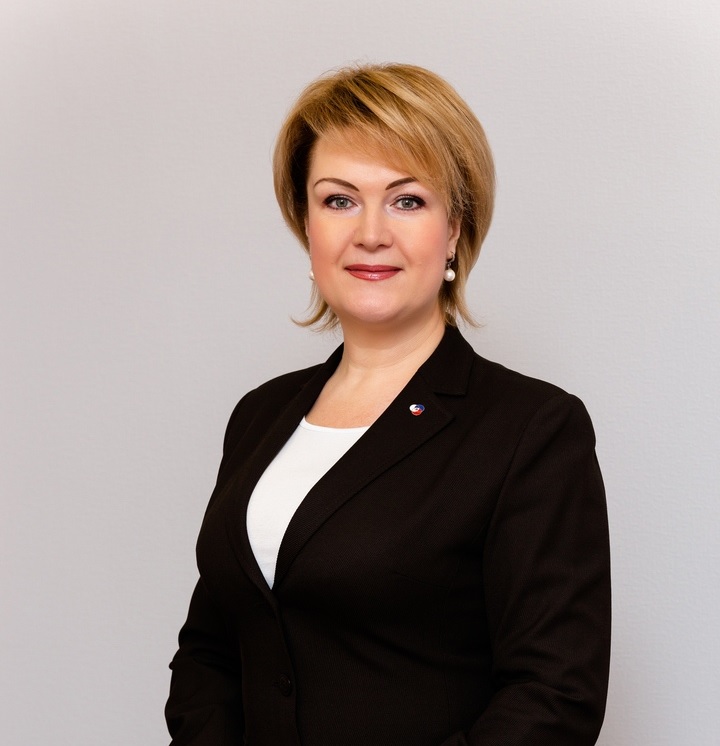 Руководитель Корпоративного университета Российского движения школьников  —  Белорыбкина Елена Анатольевна (кандидат педагогических наук; член Центрального совета Всероссийского педагогического собрания; эксперт рабочей группы по Стратегии развития Российского движения школьников)
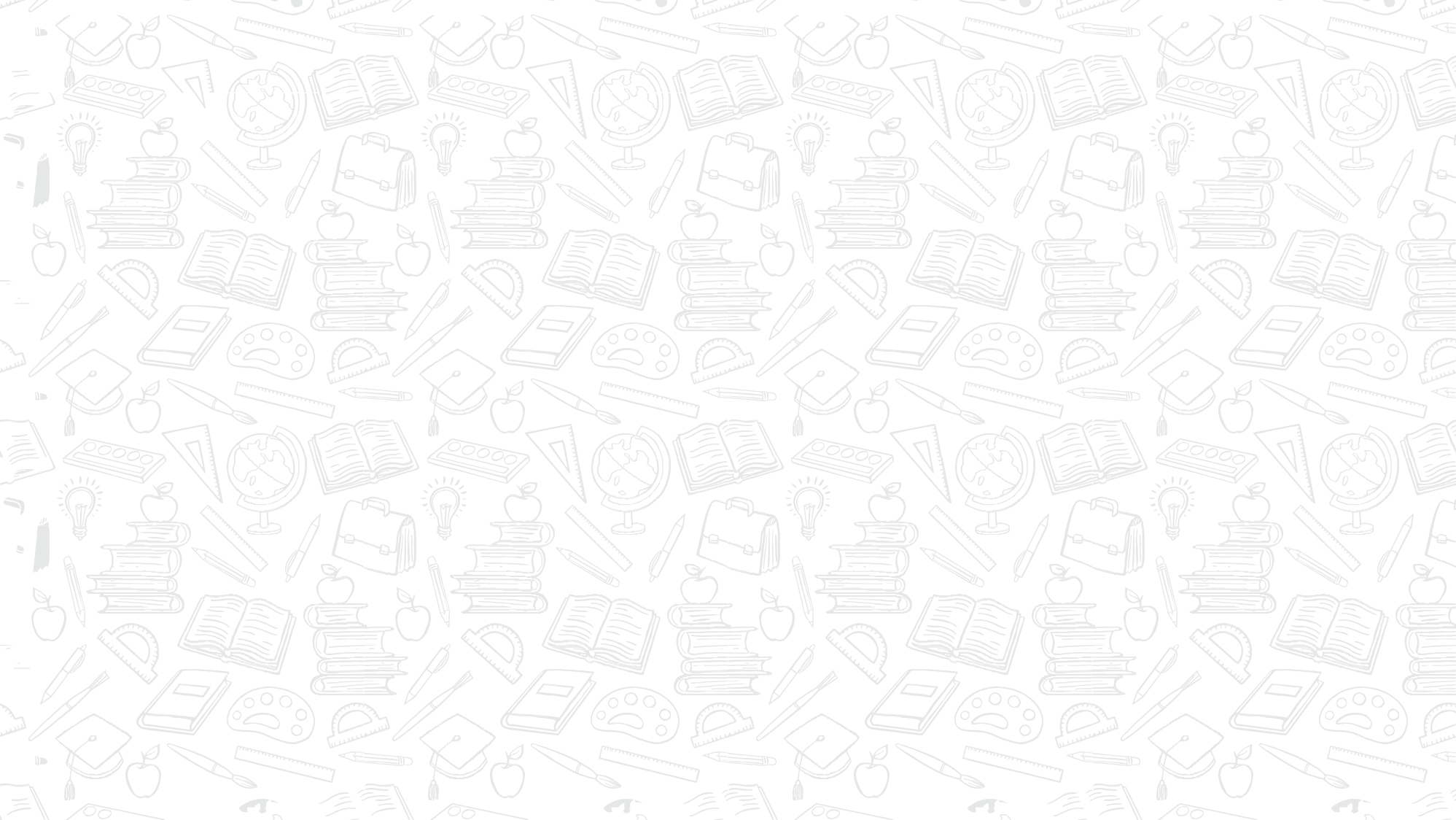 РЕГИСТРАЦИЯ
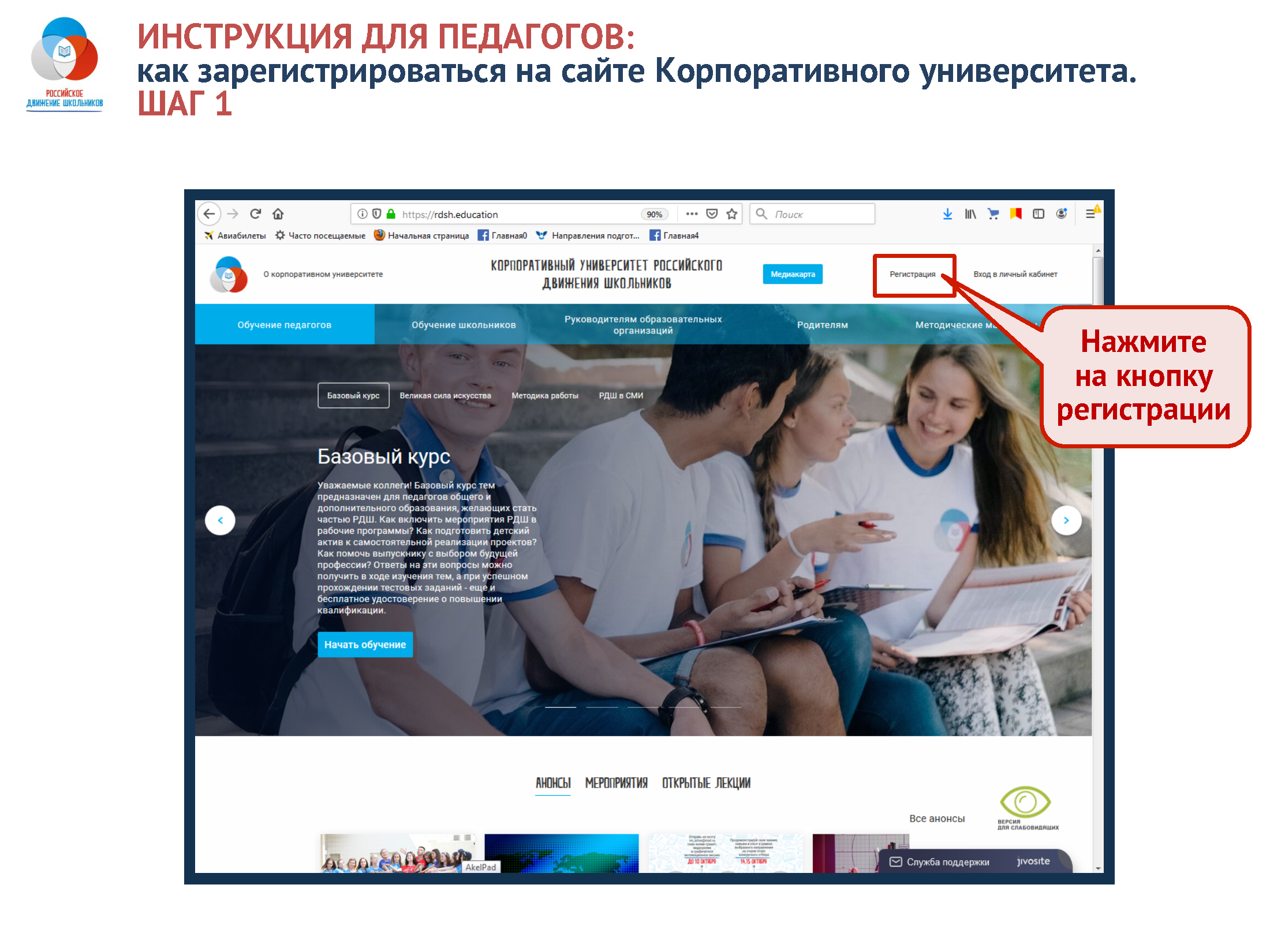 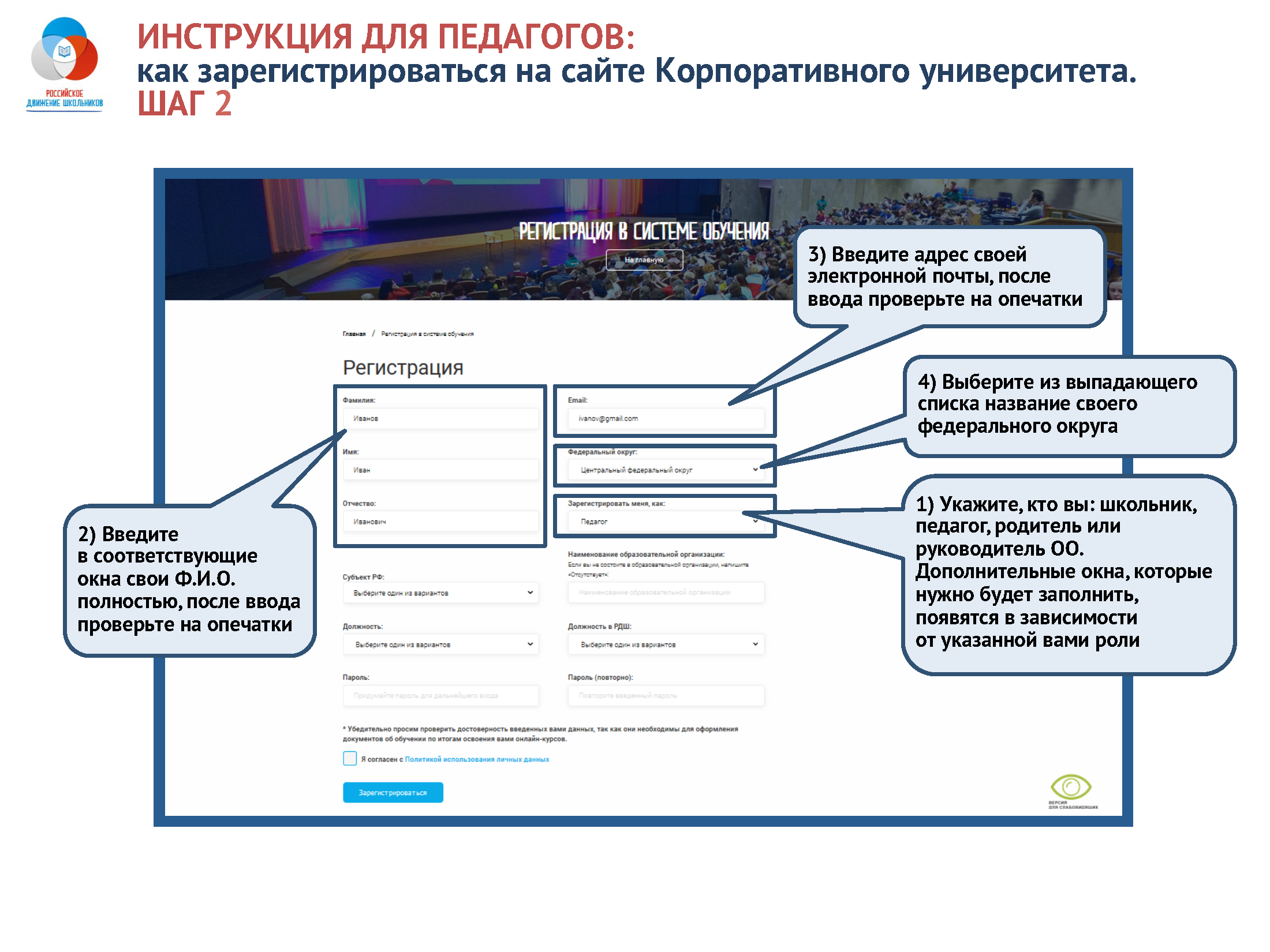 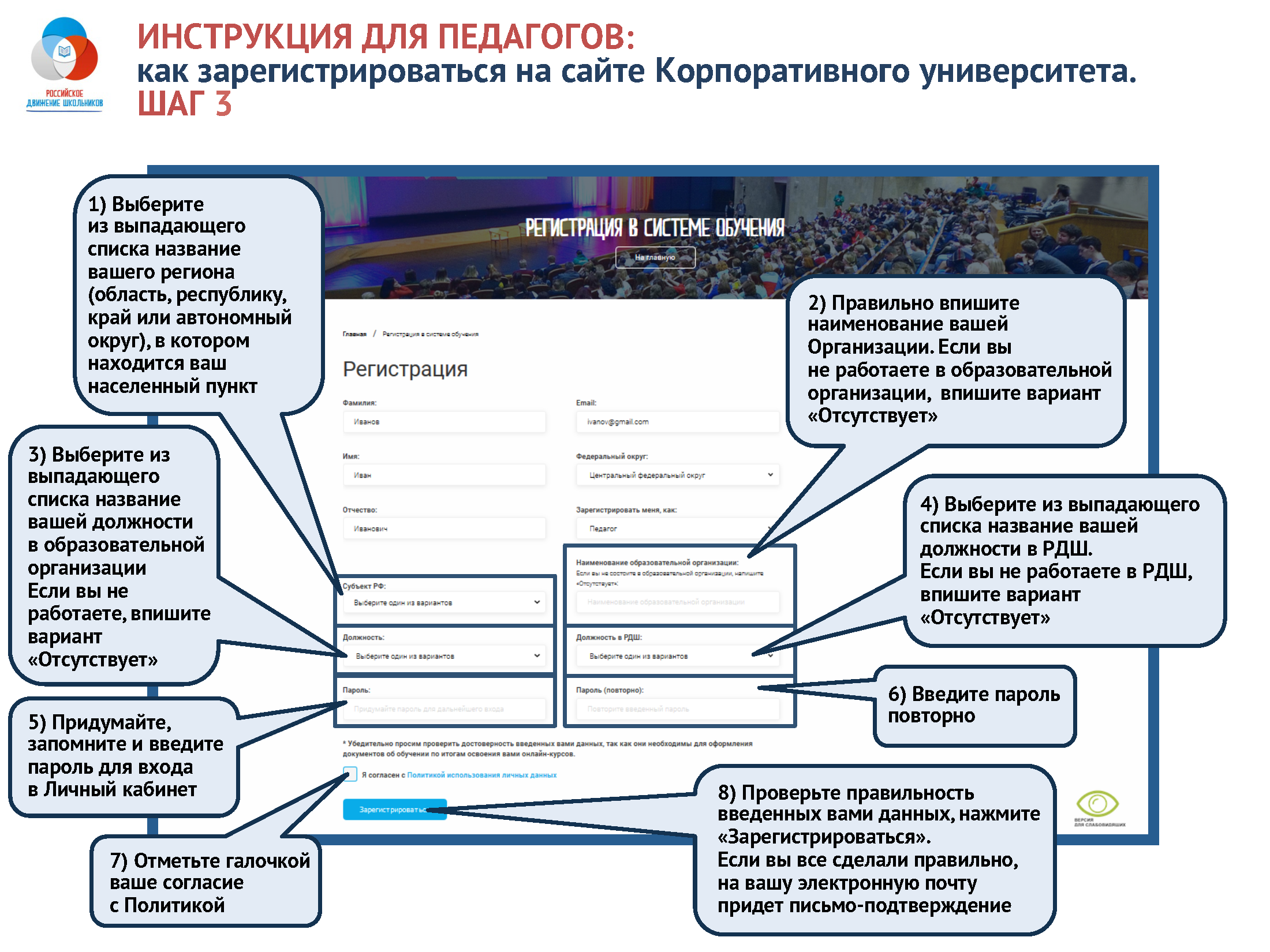 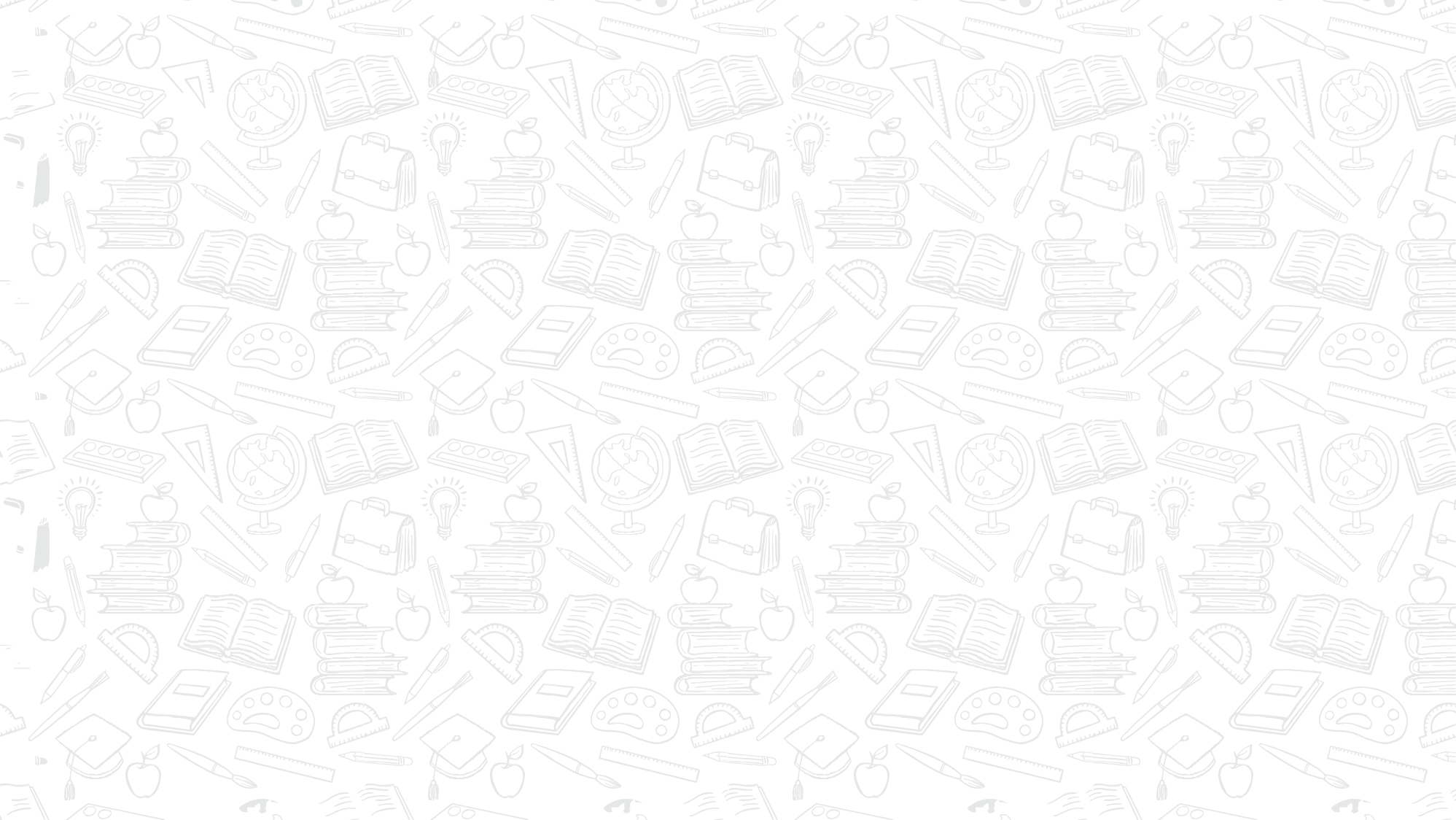 Личный кабинет
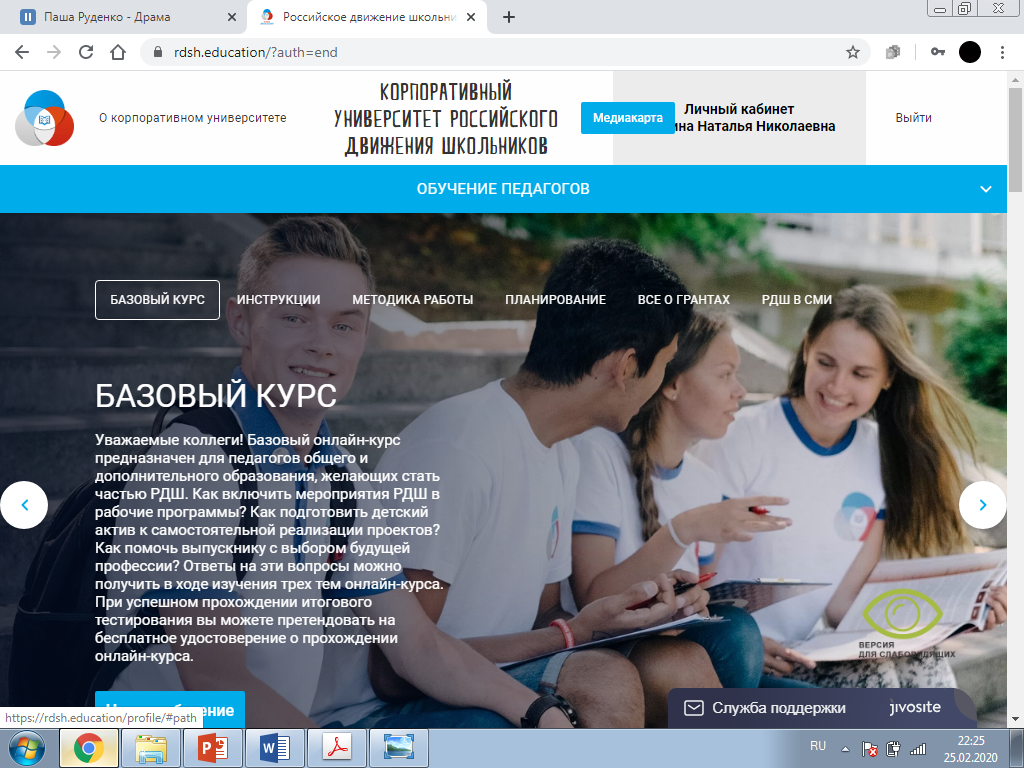 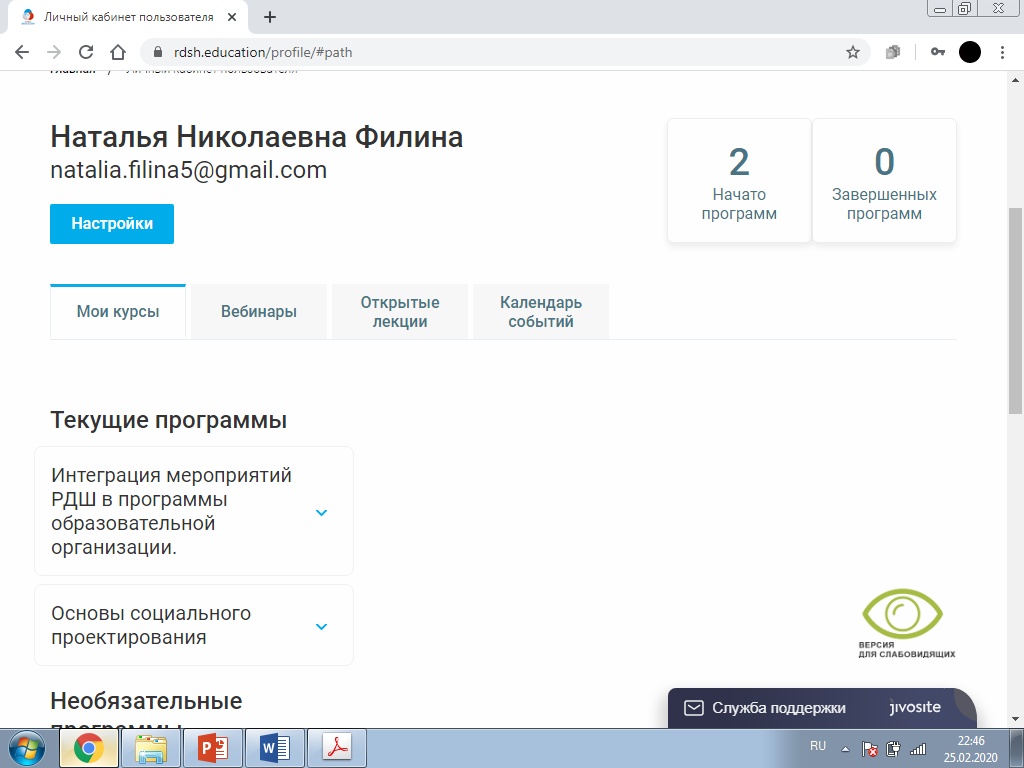 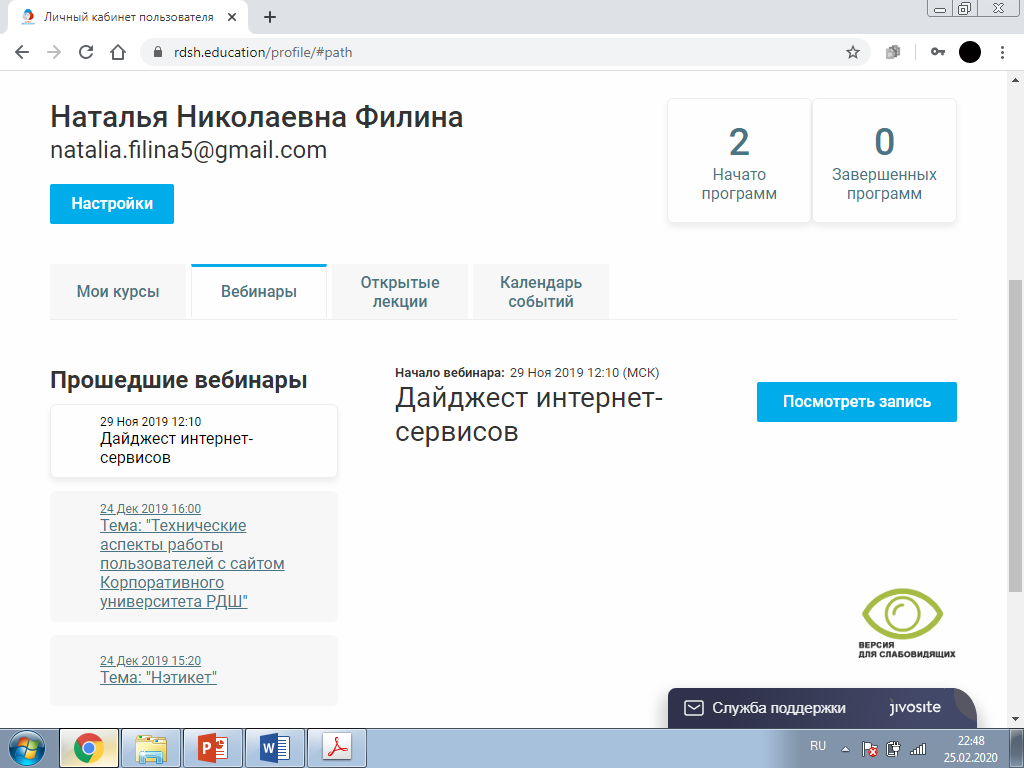 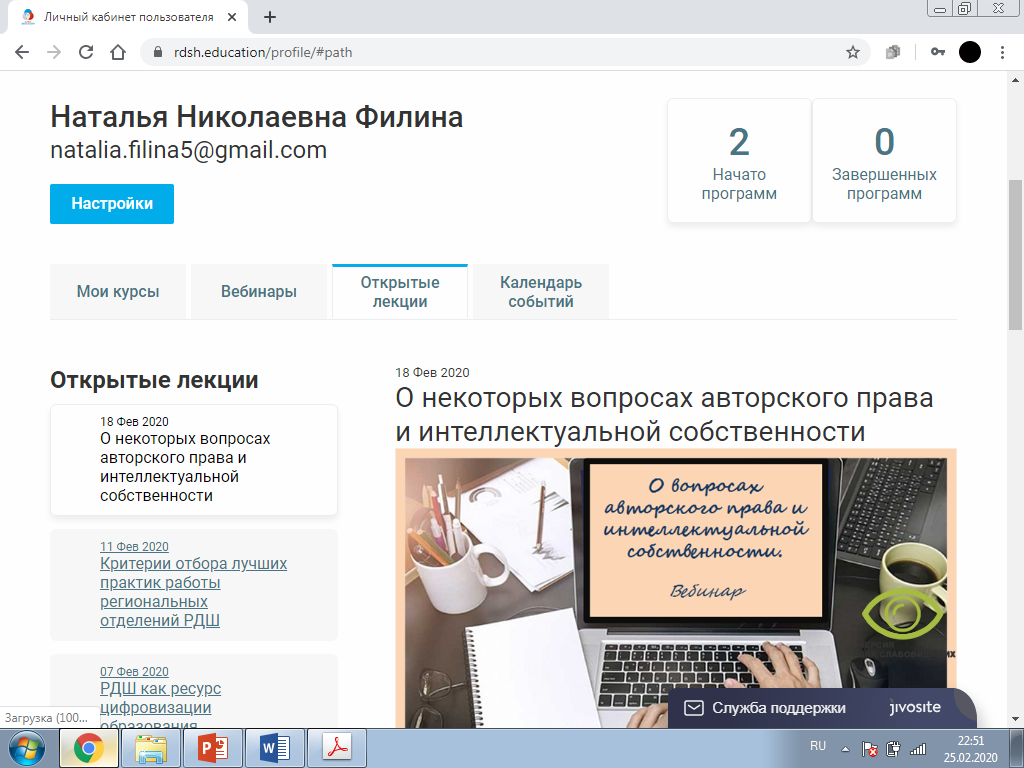 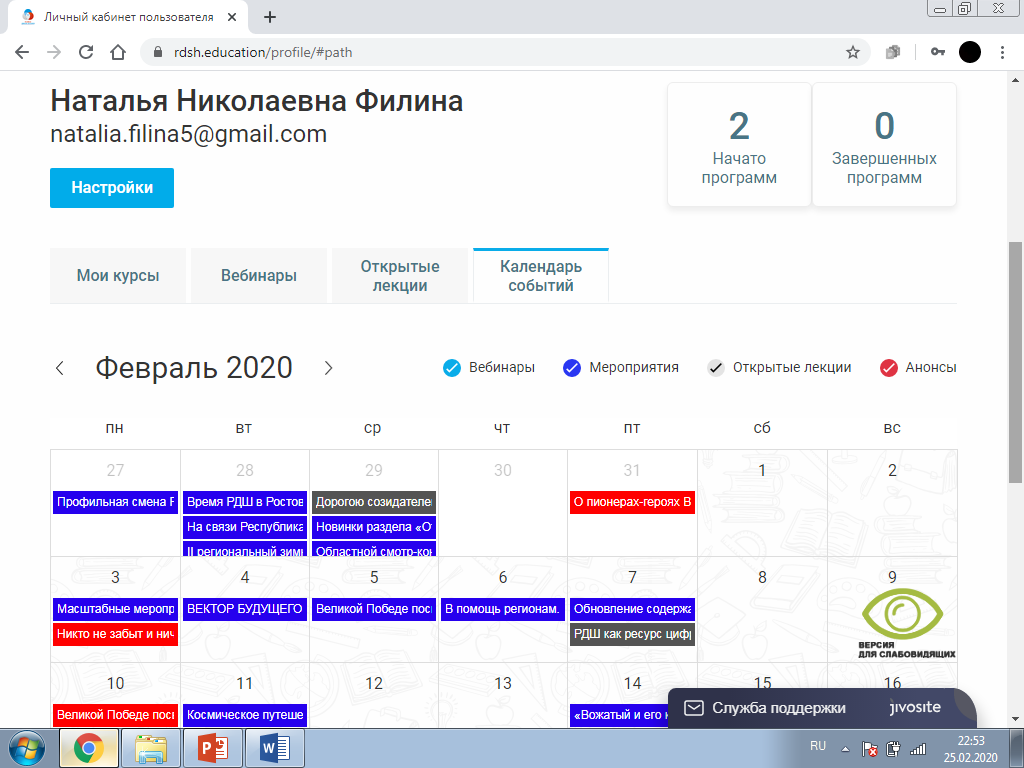 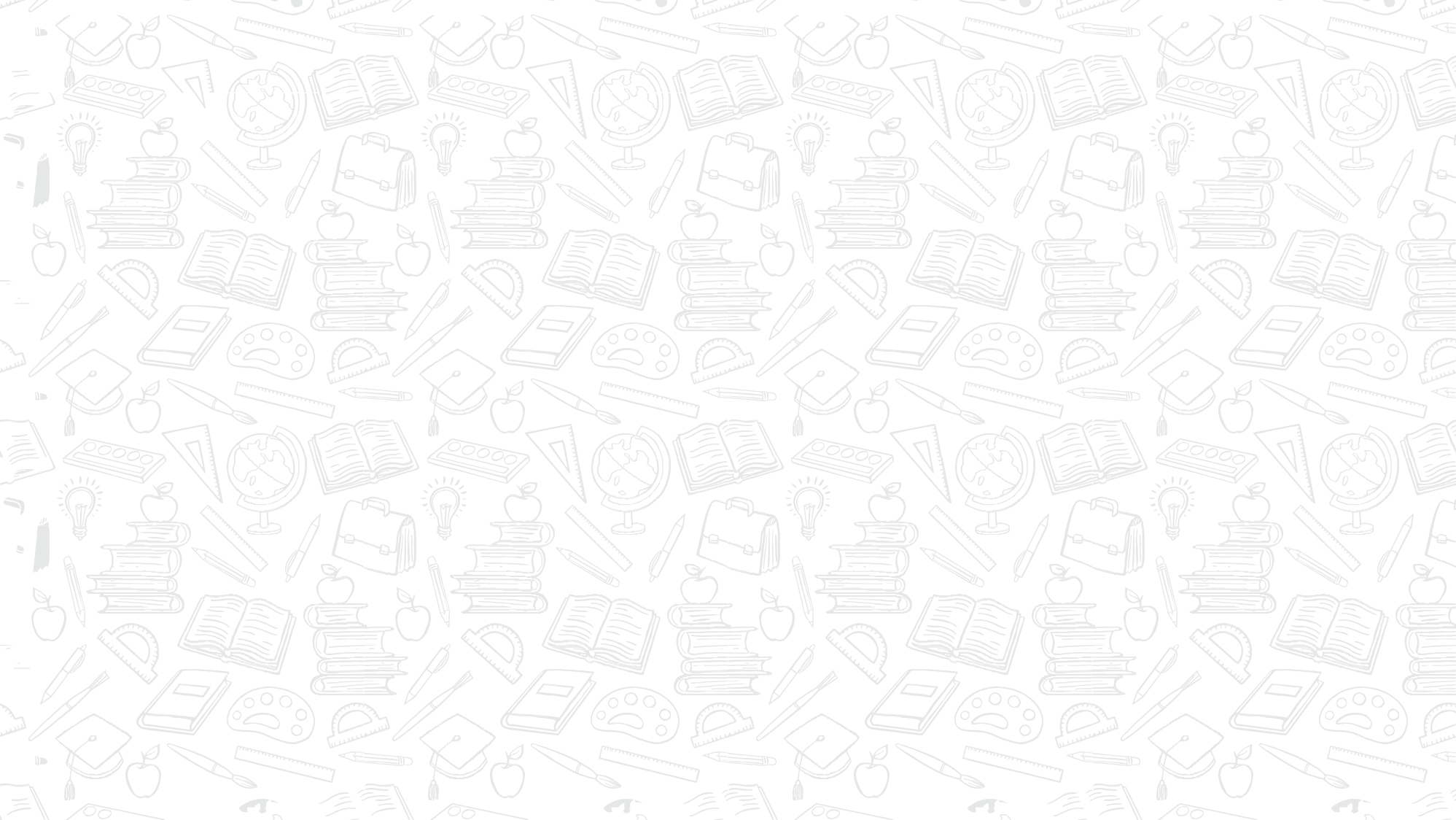 Образовательные курсы
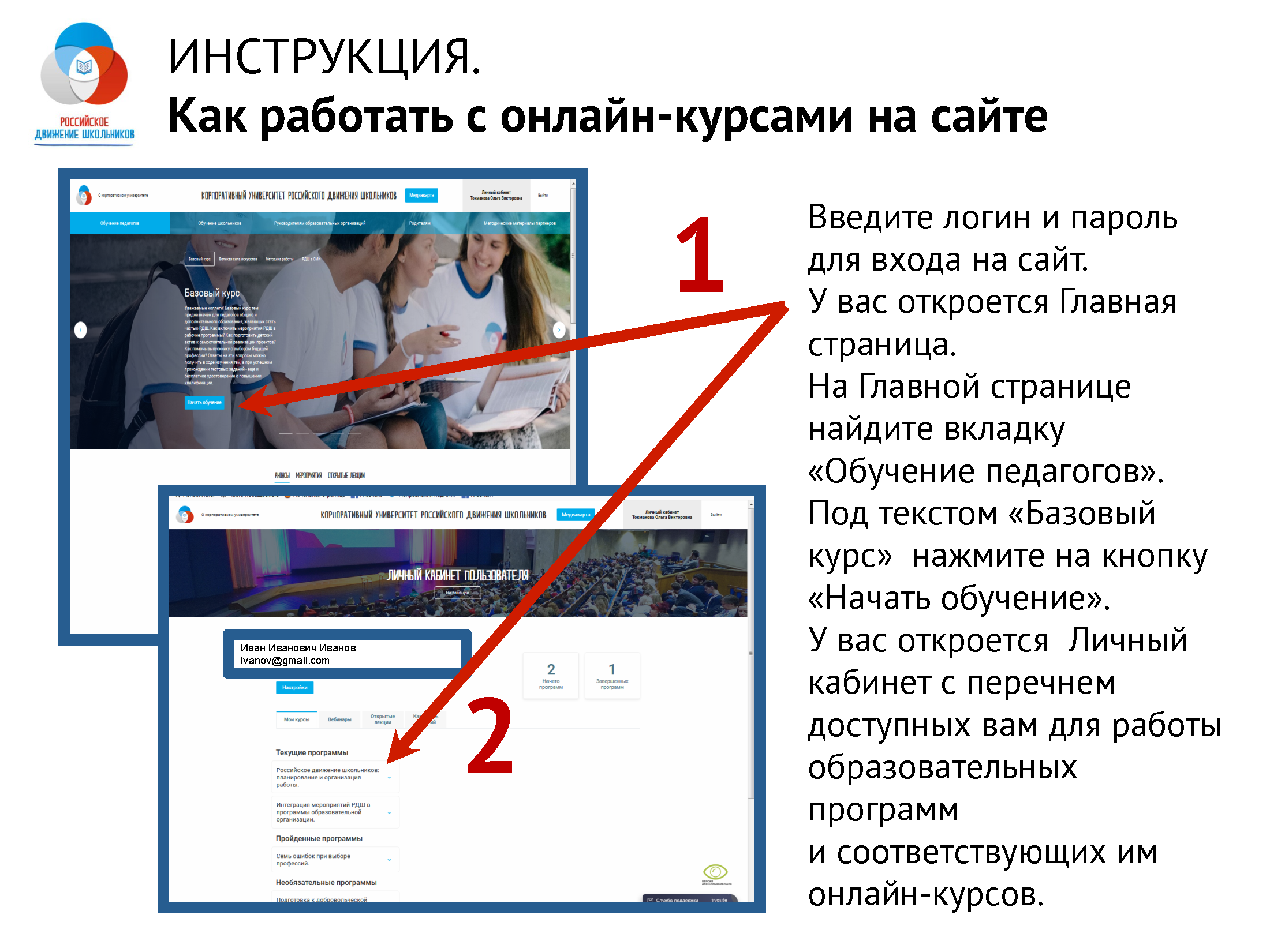 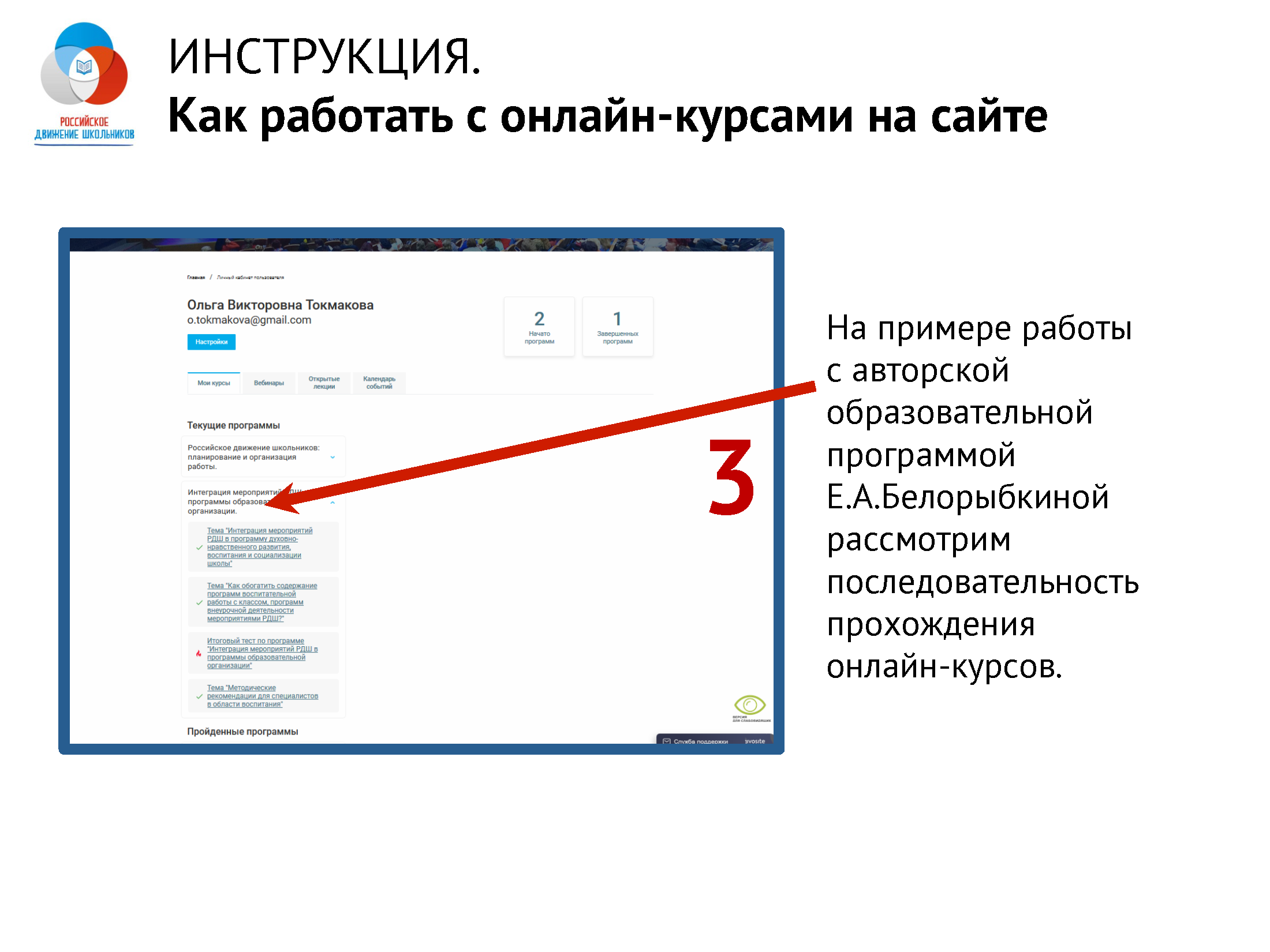 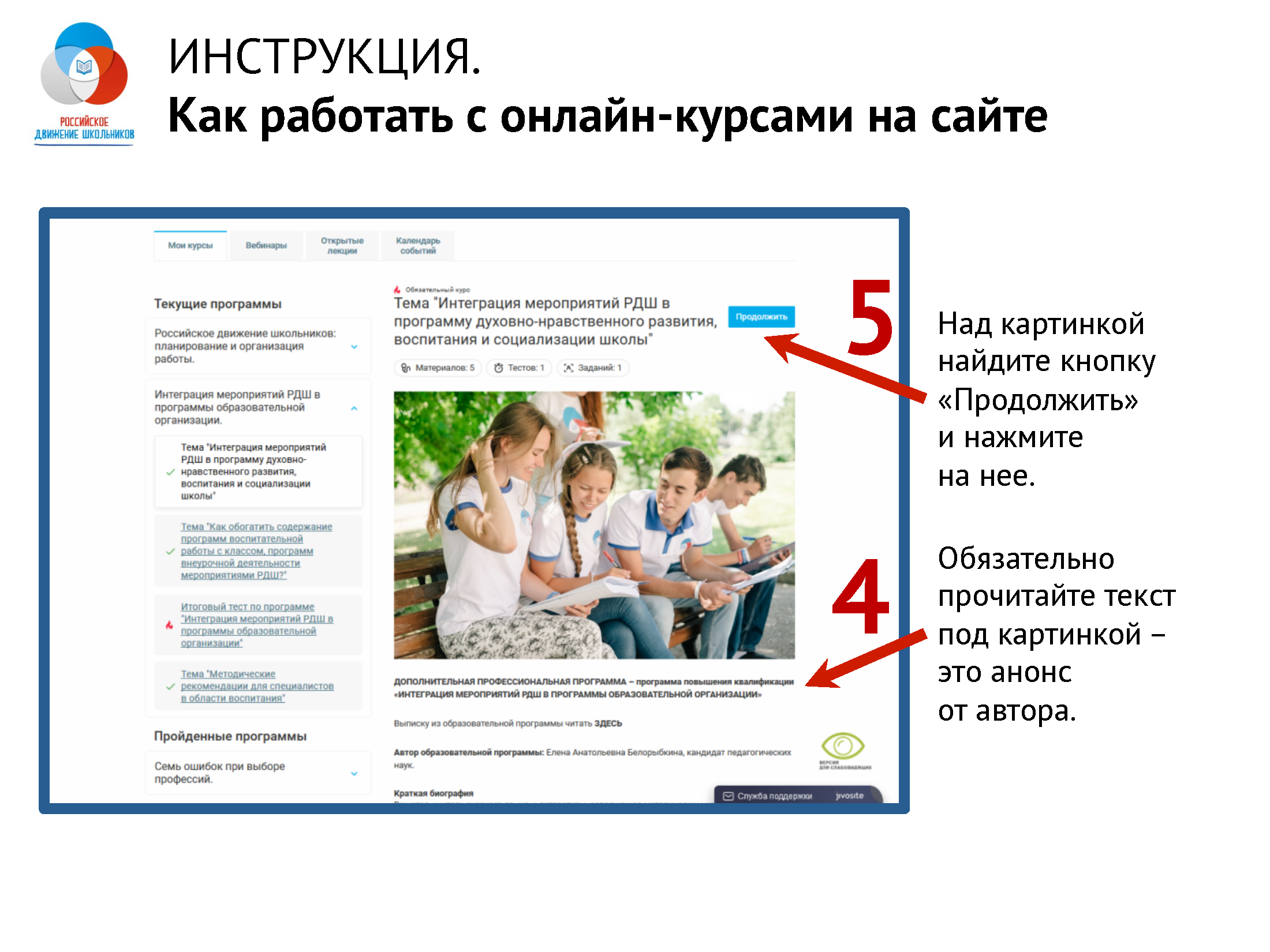 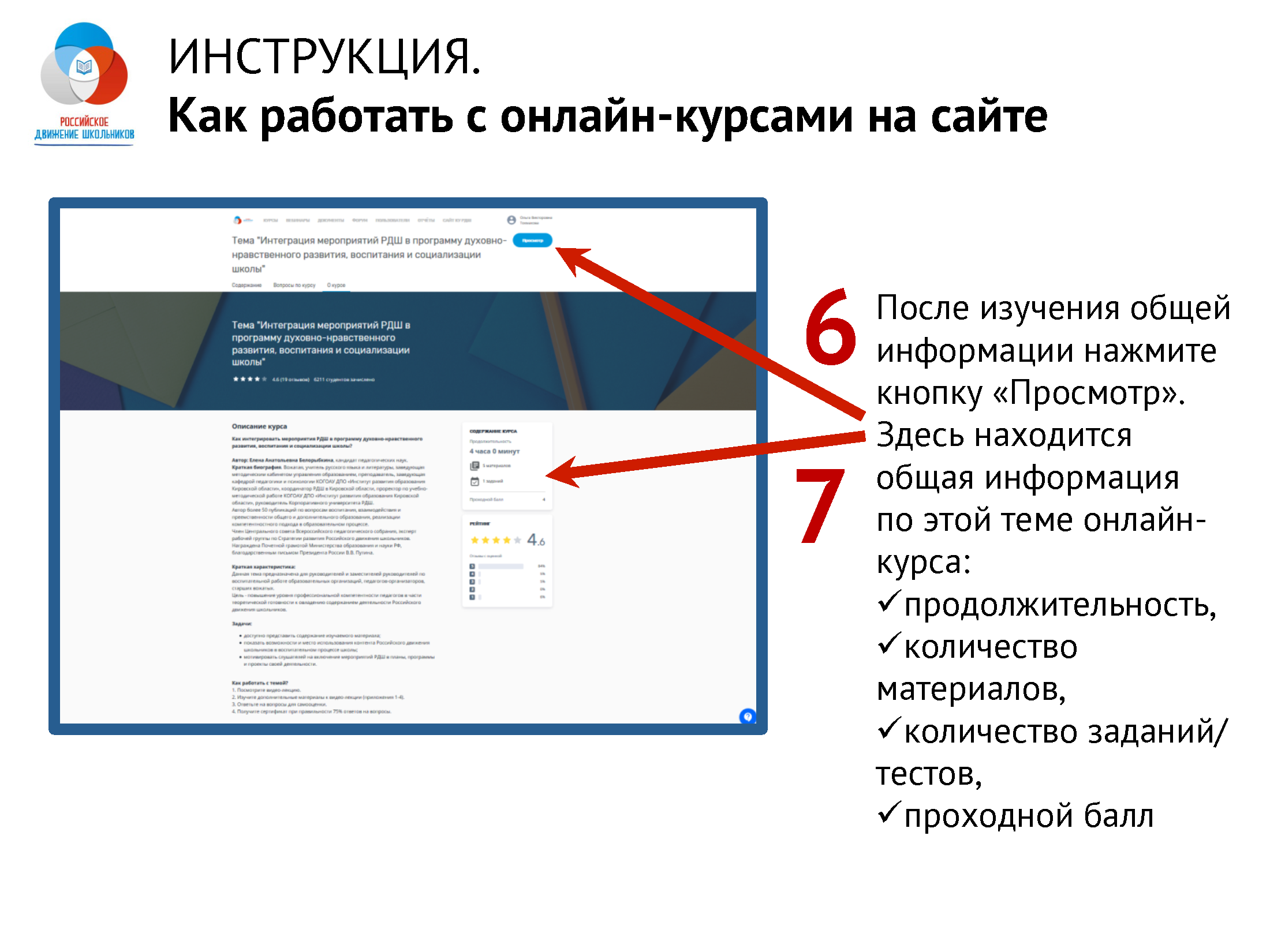 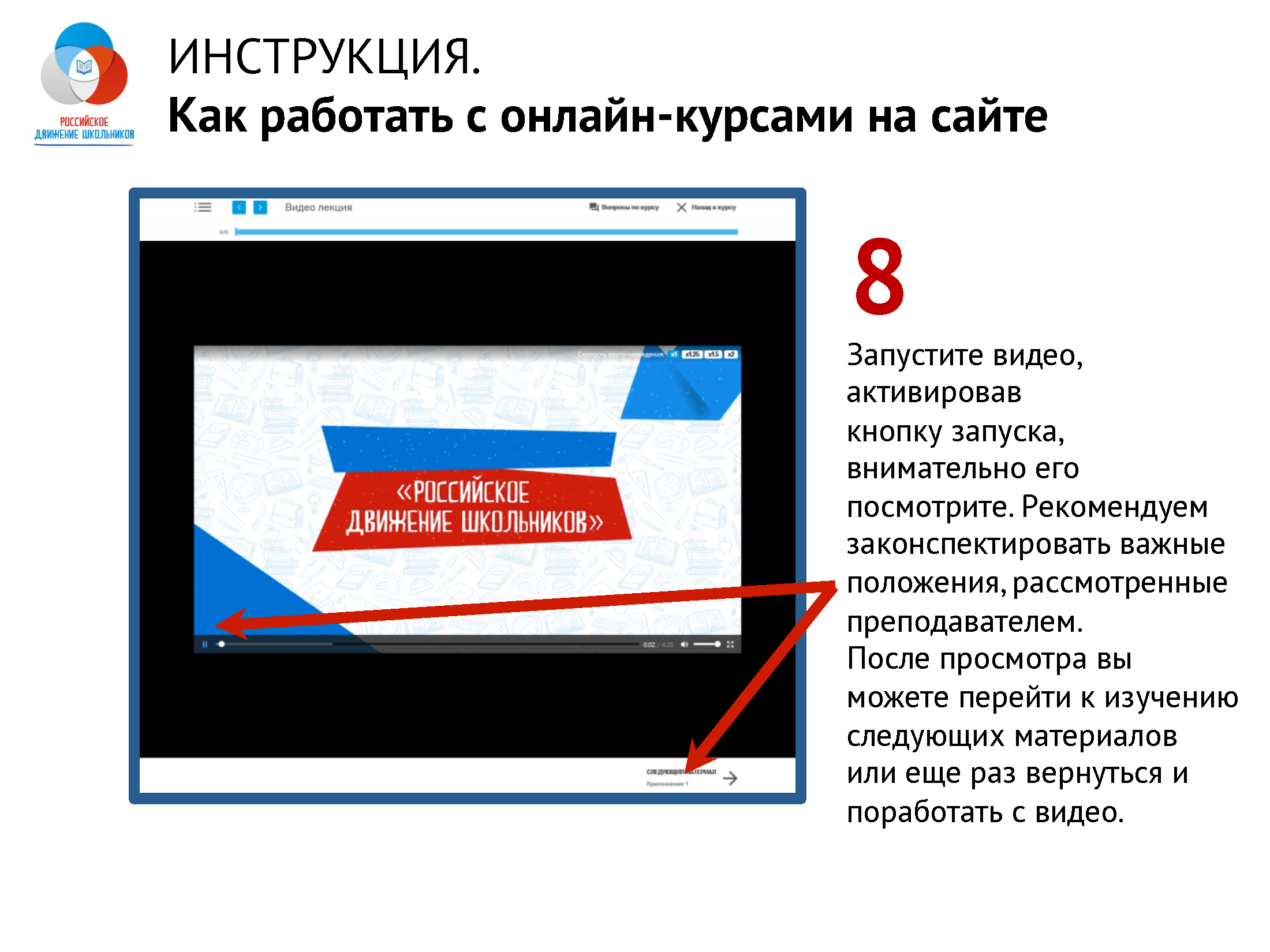 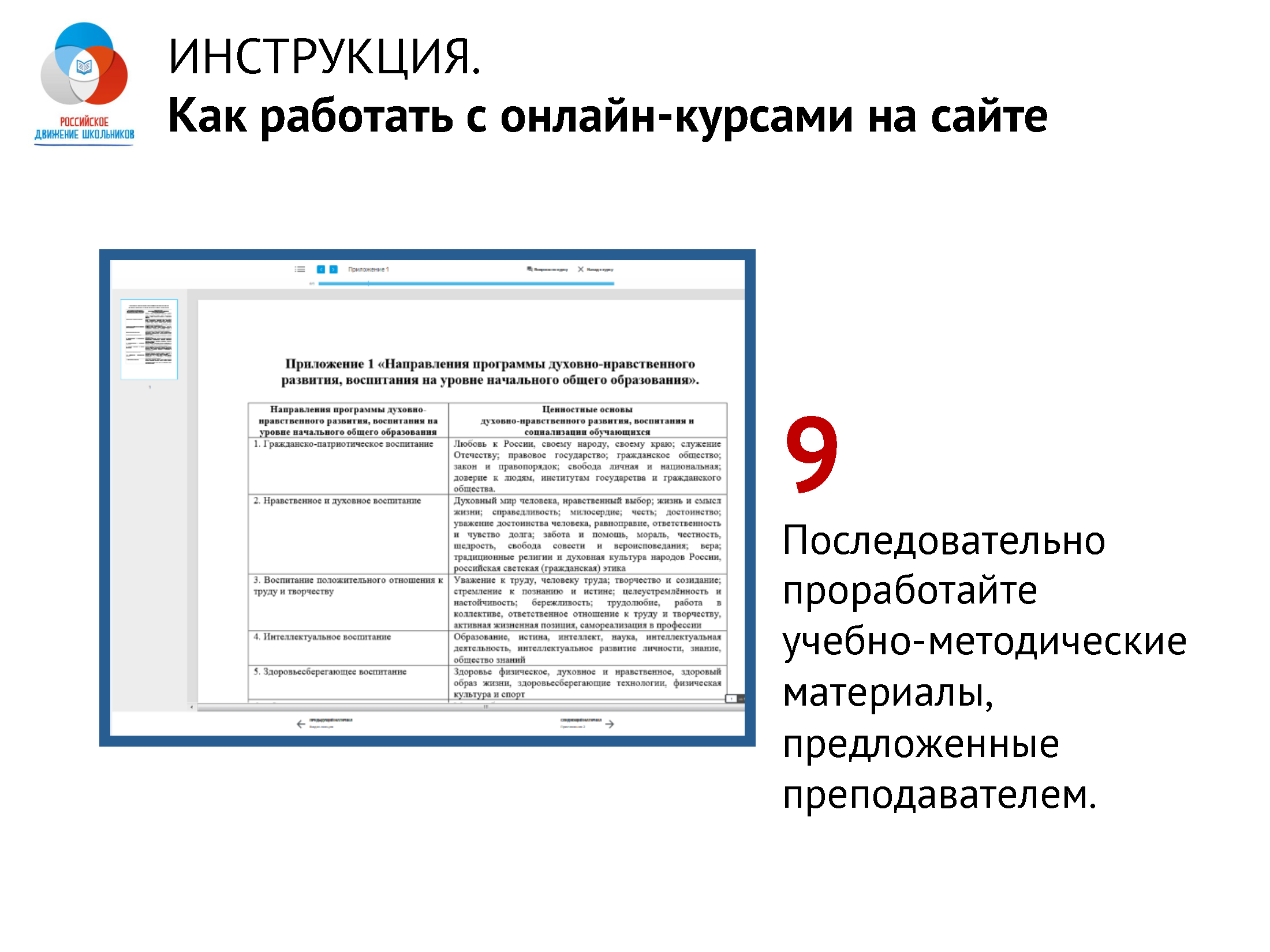 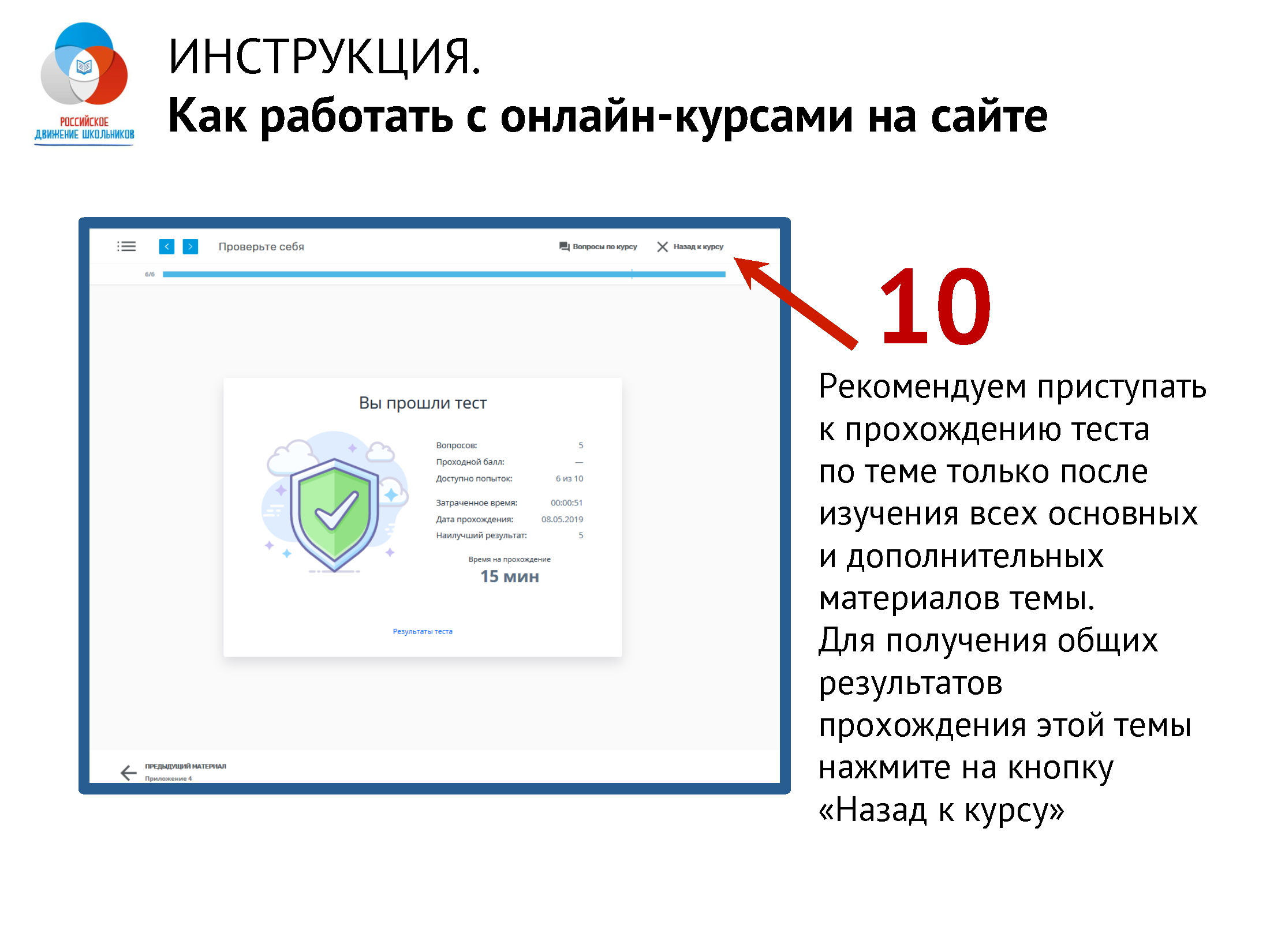 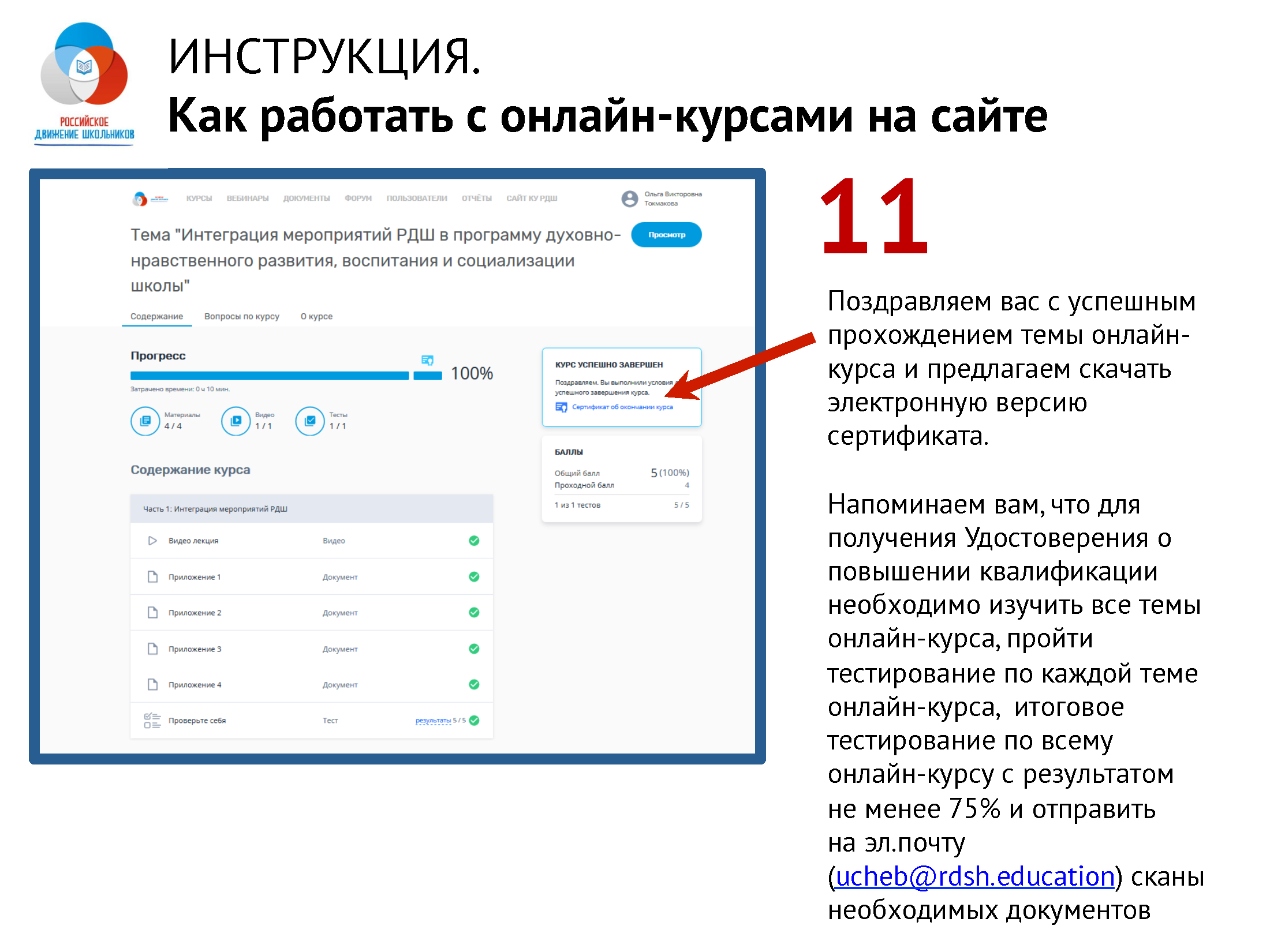 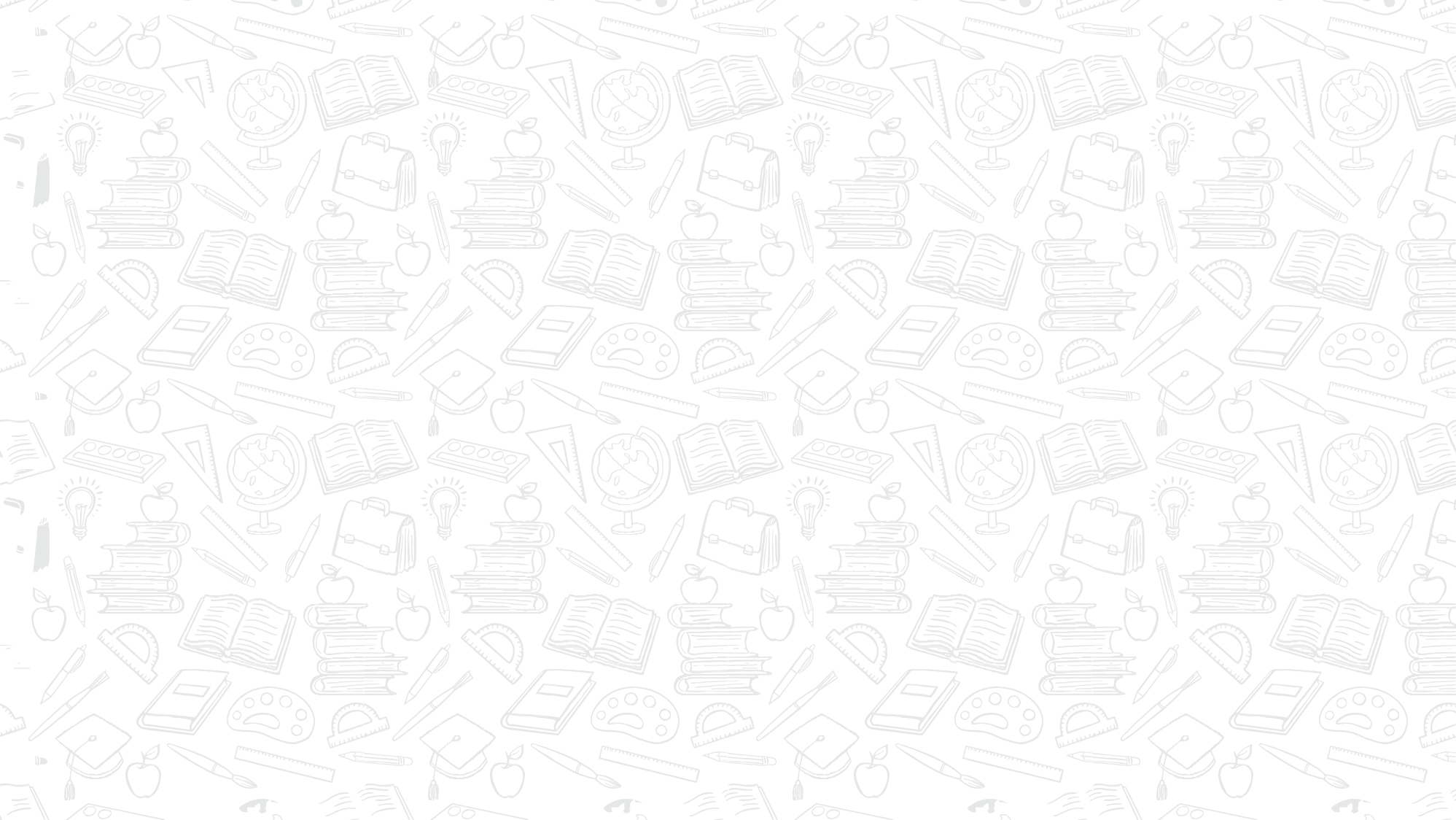 Тесты
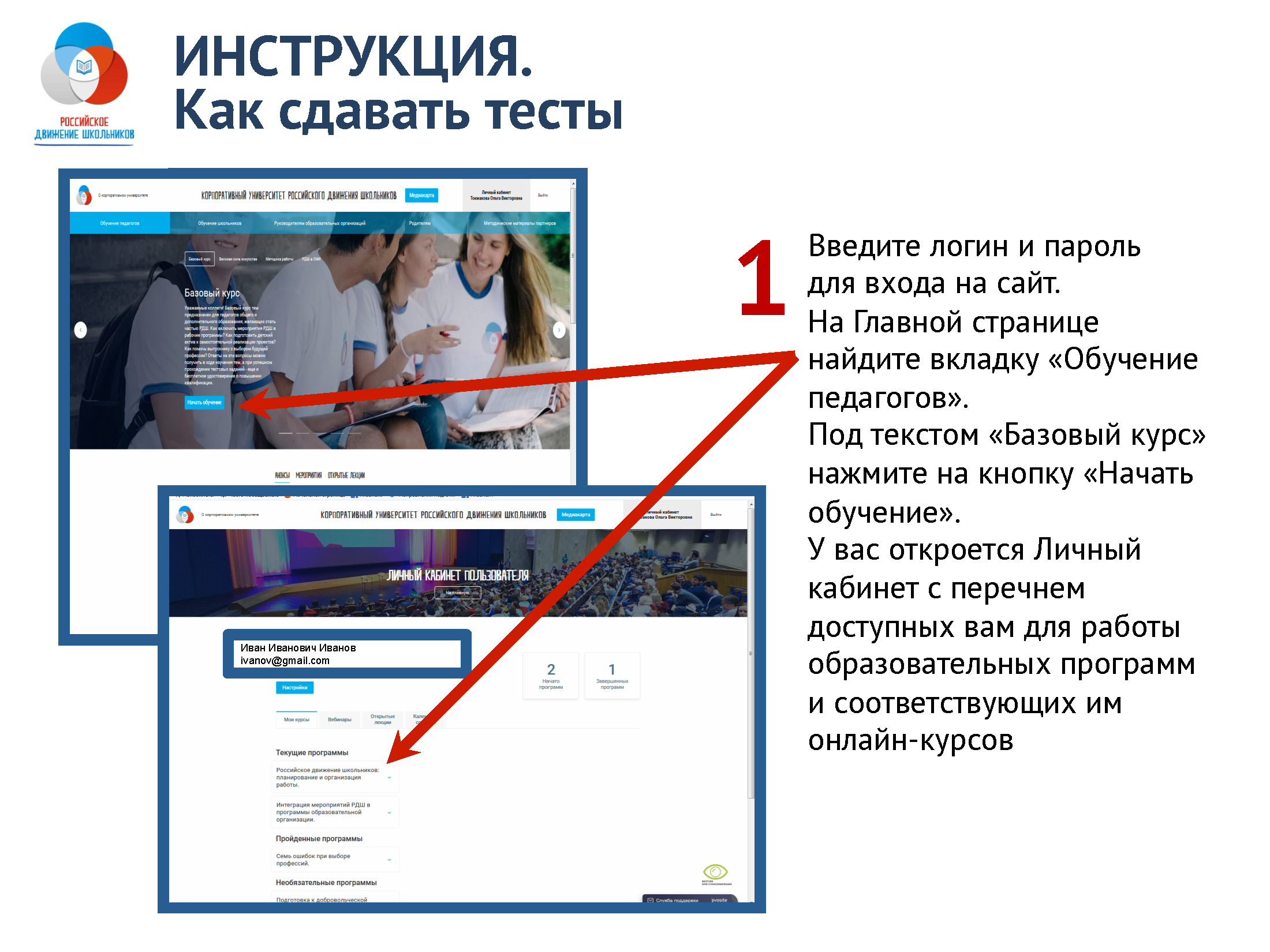 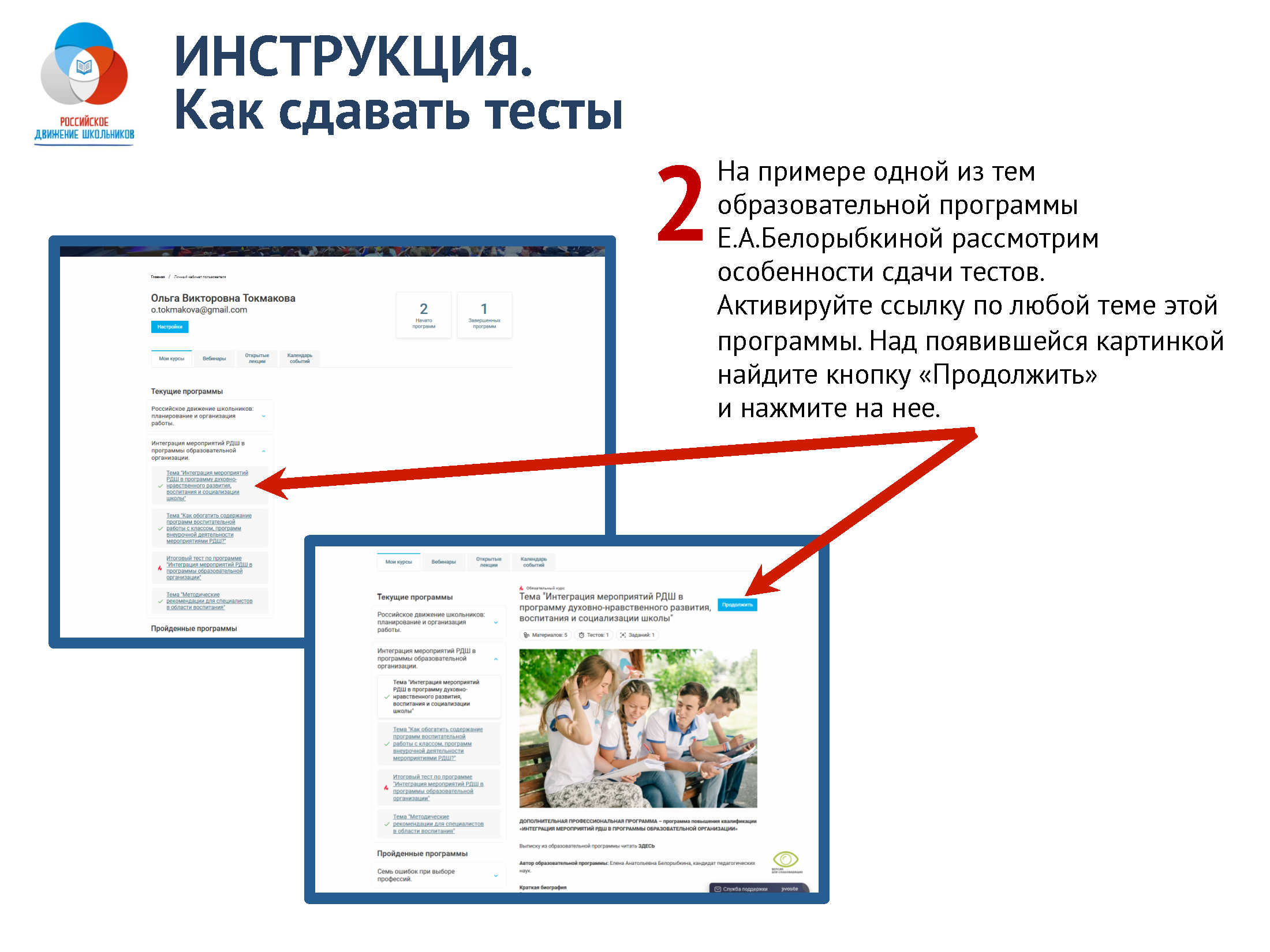 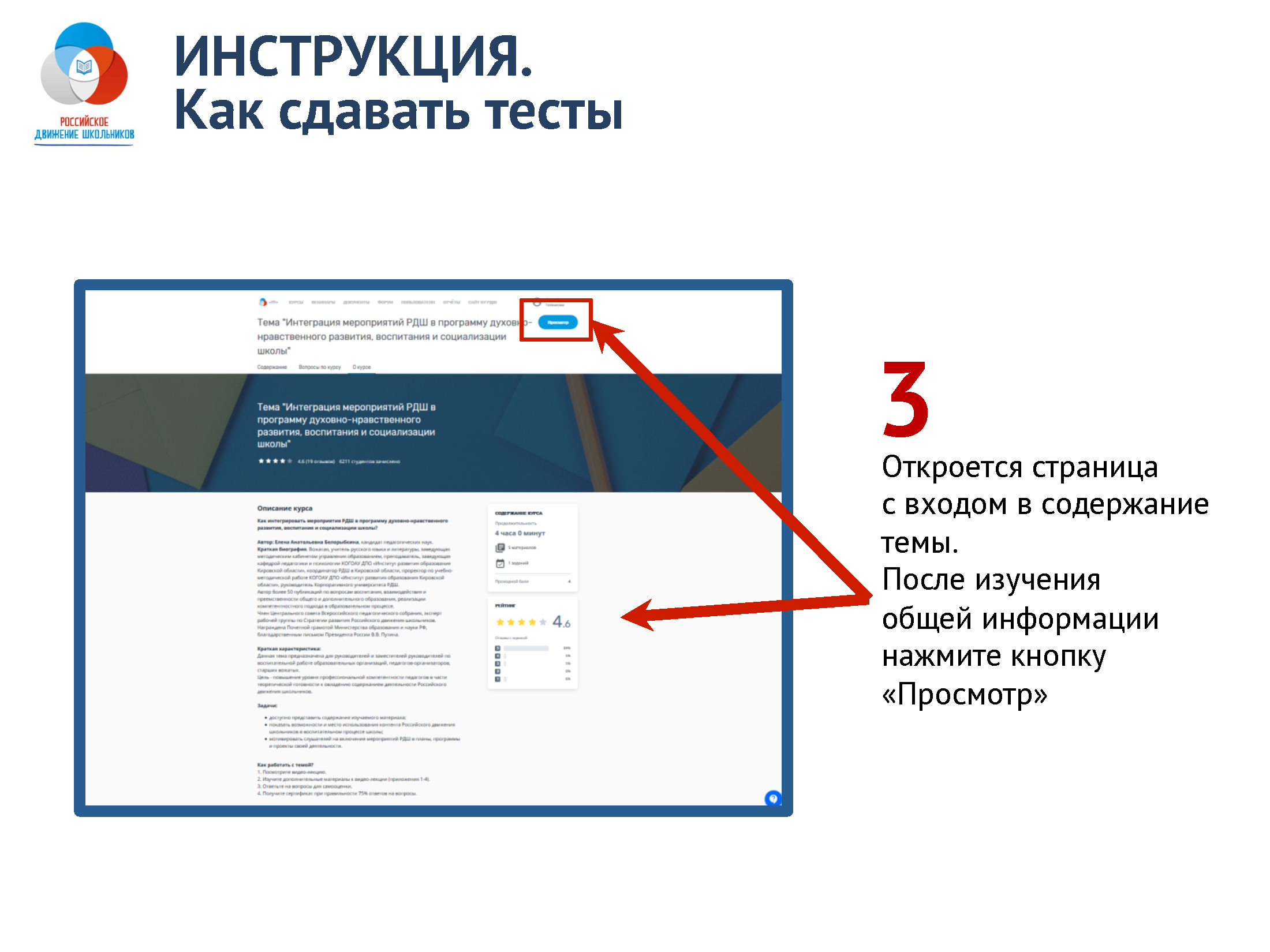 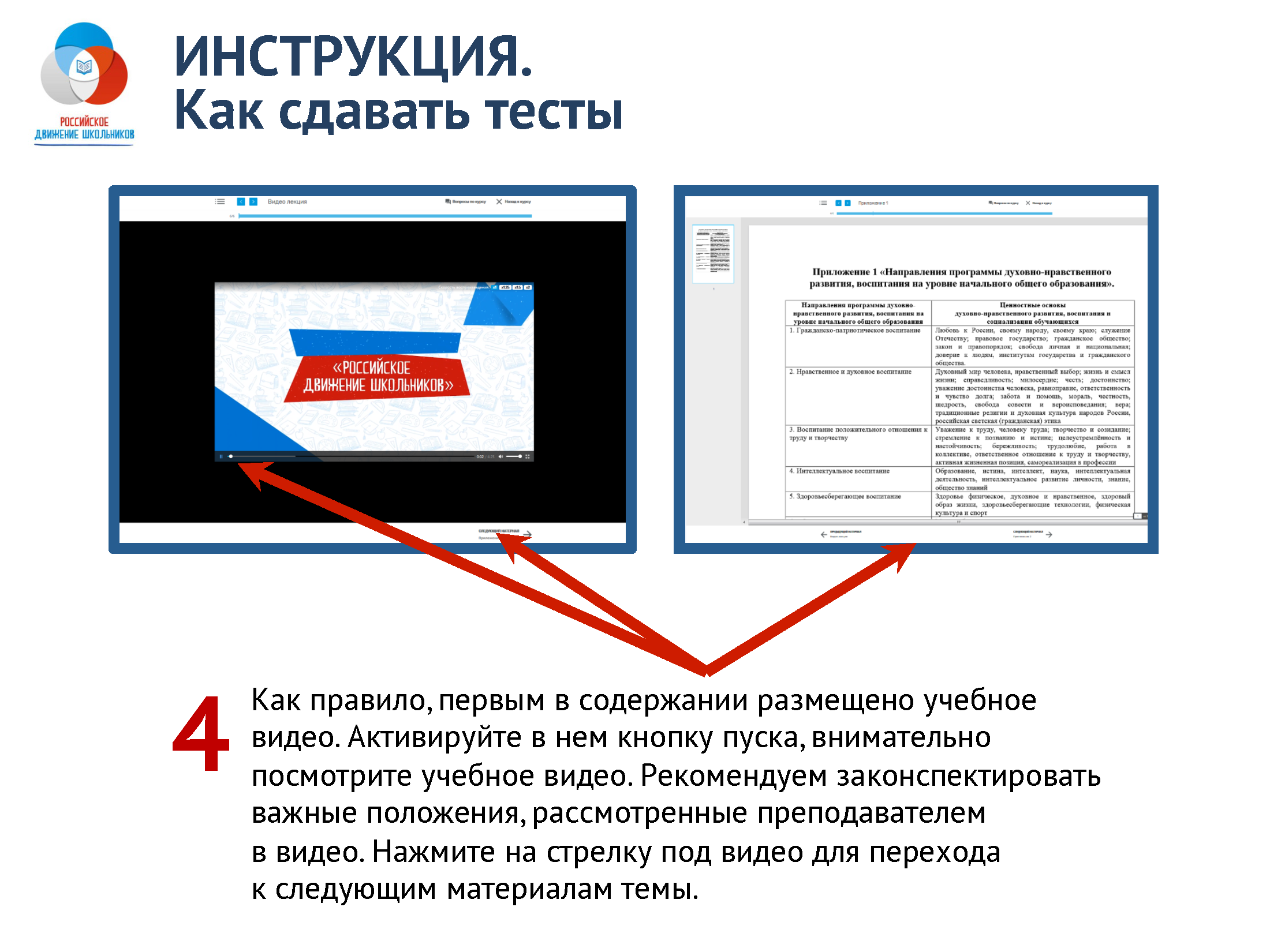 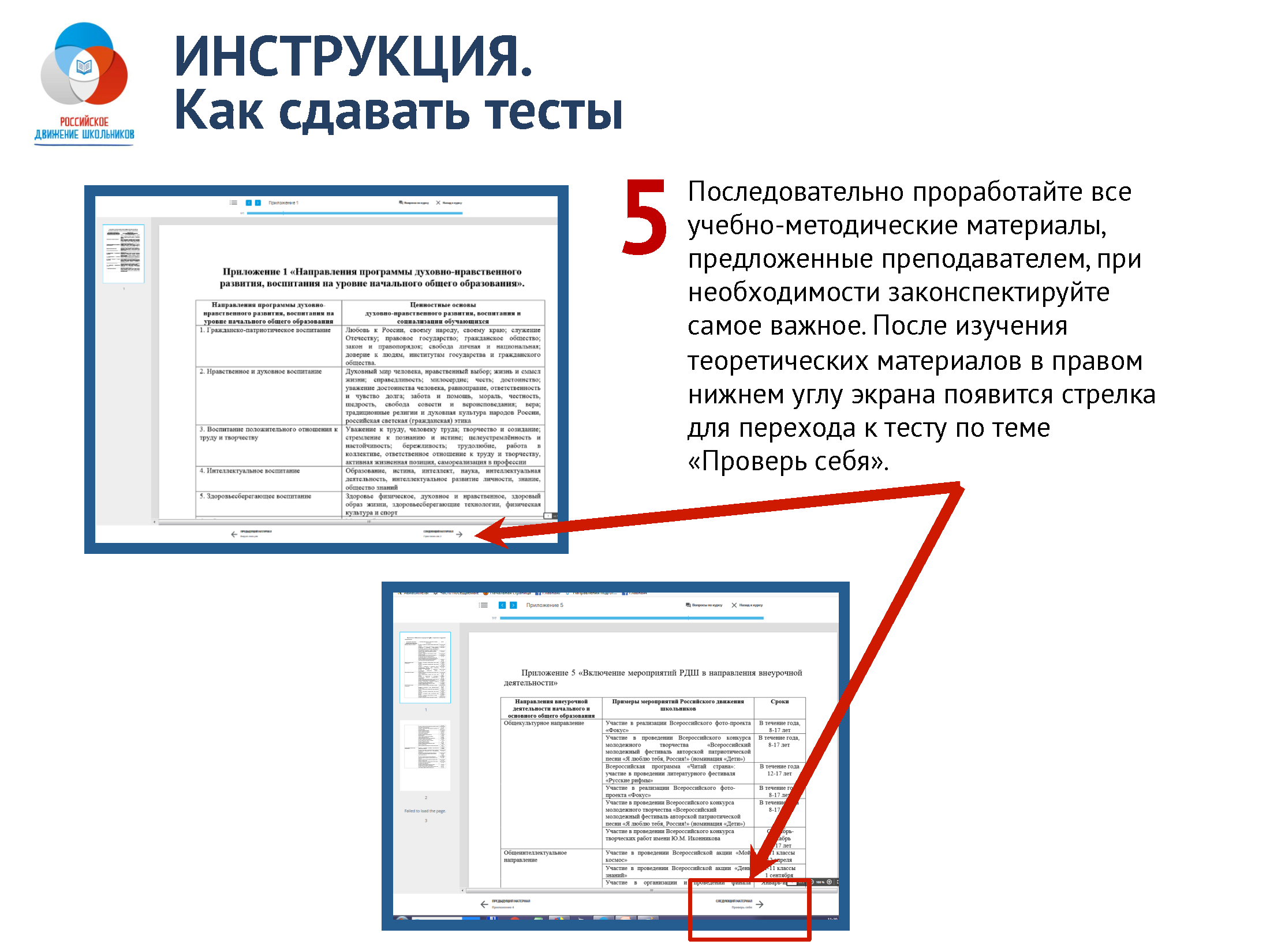 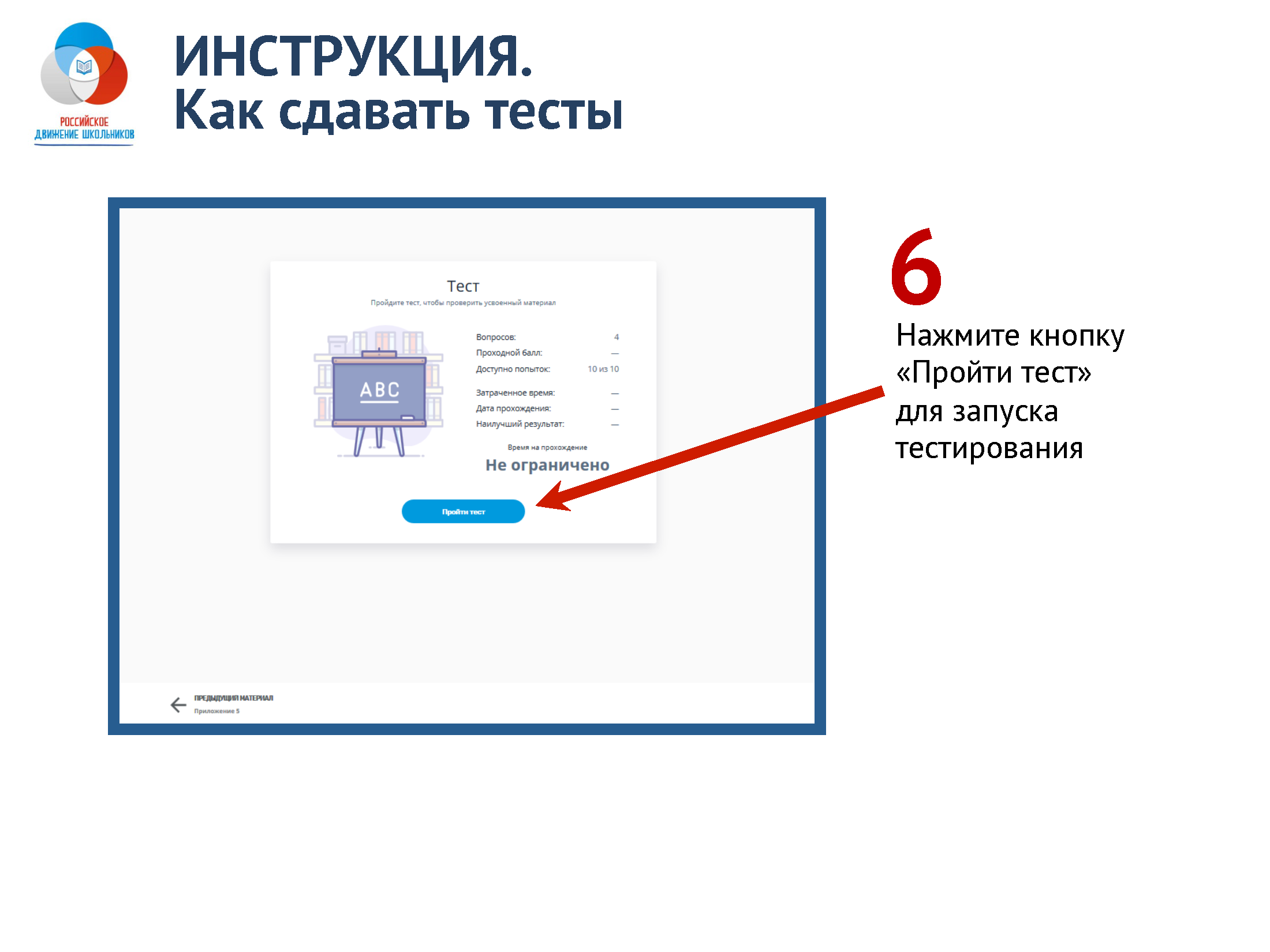 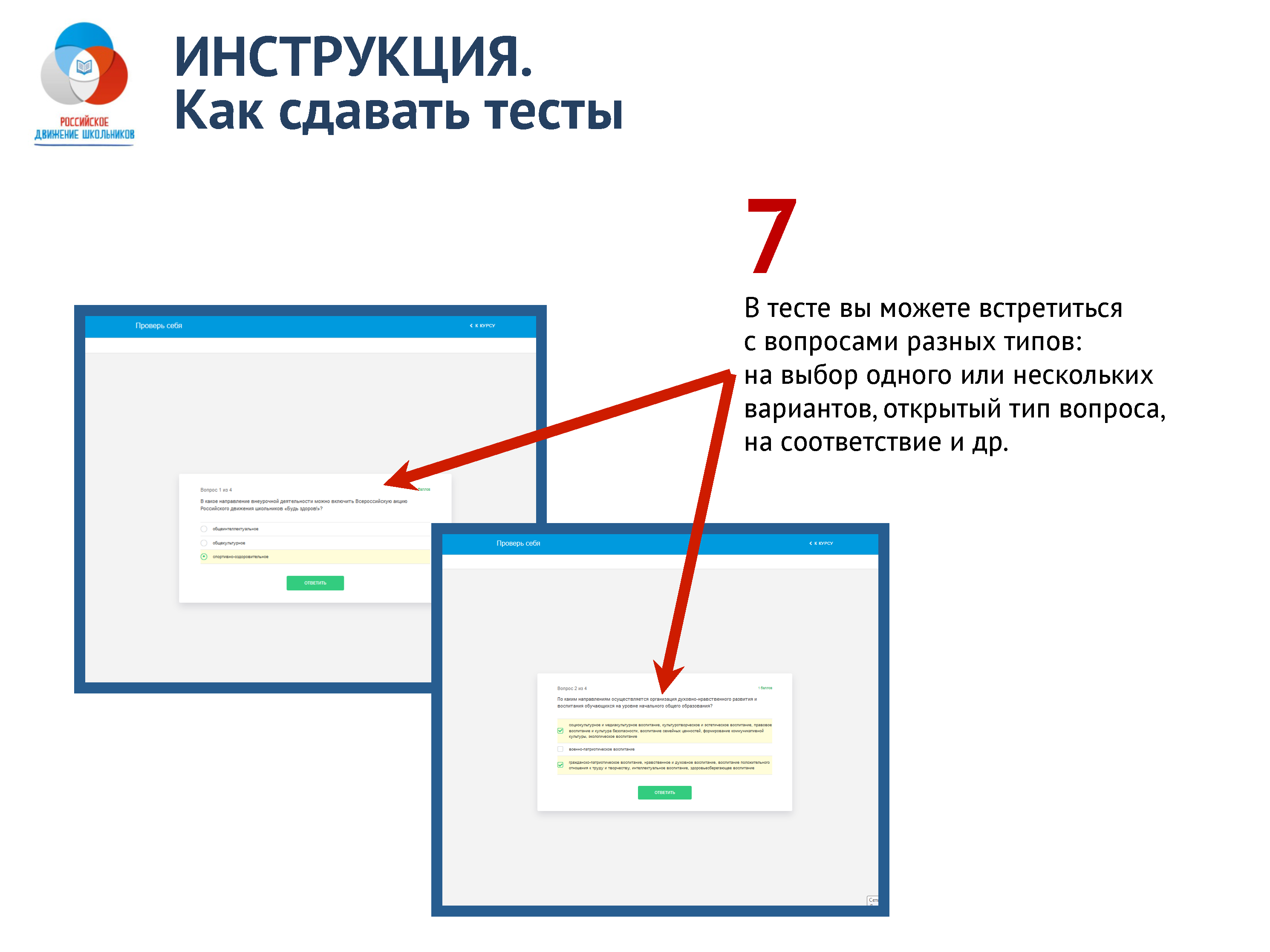 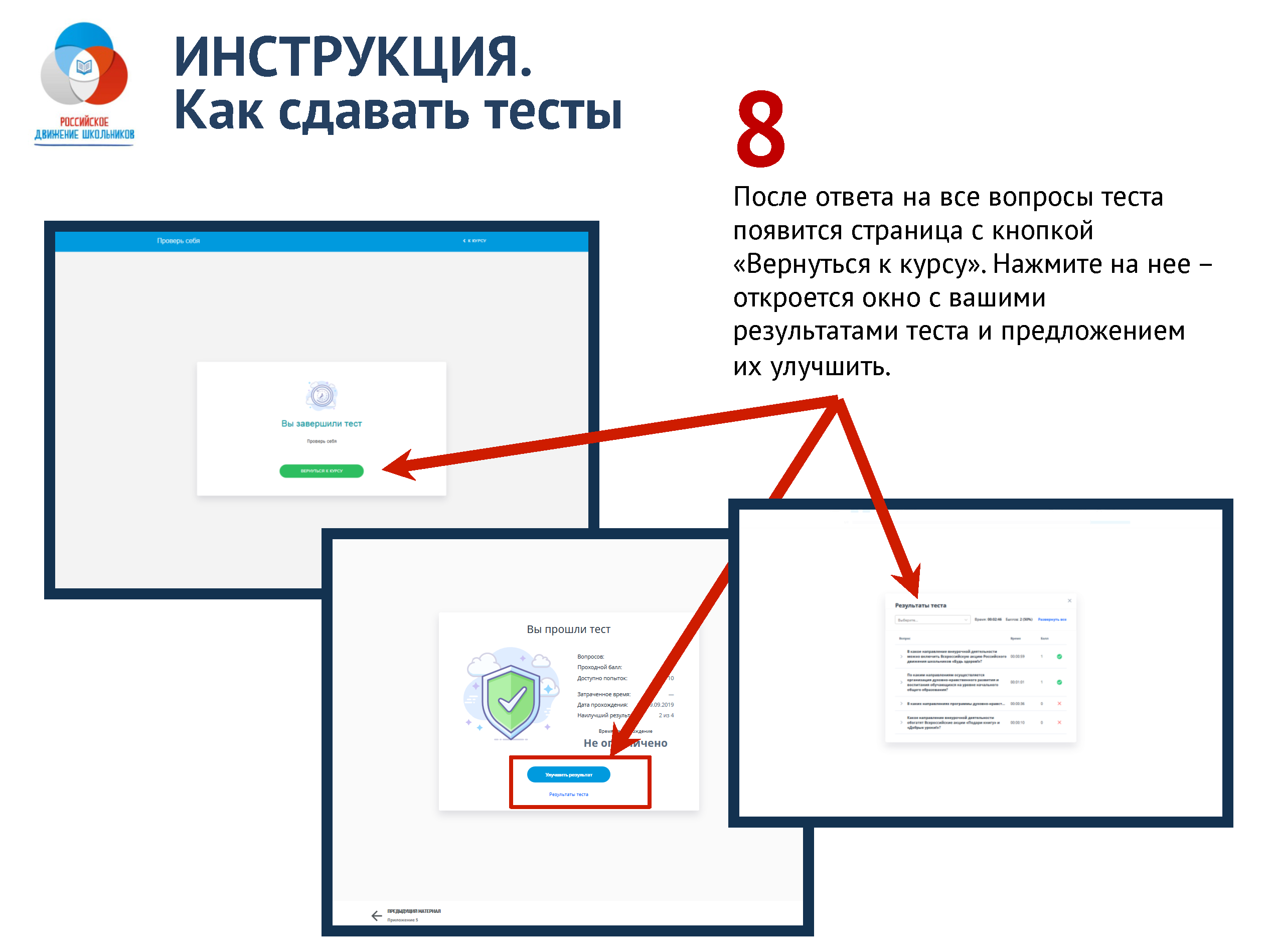 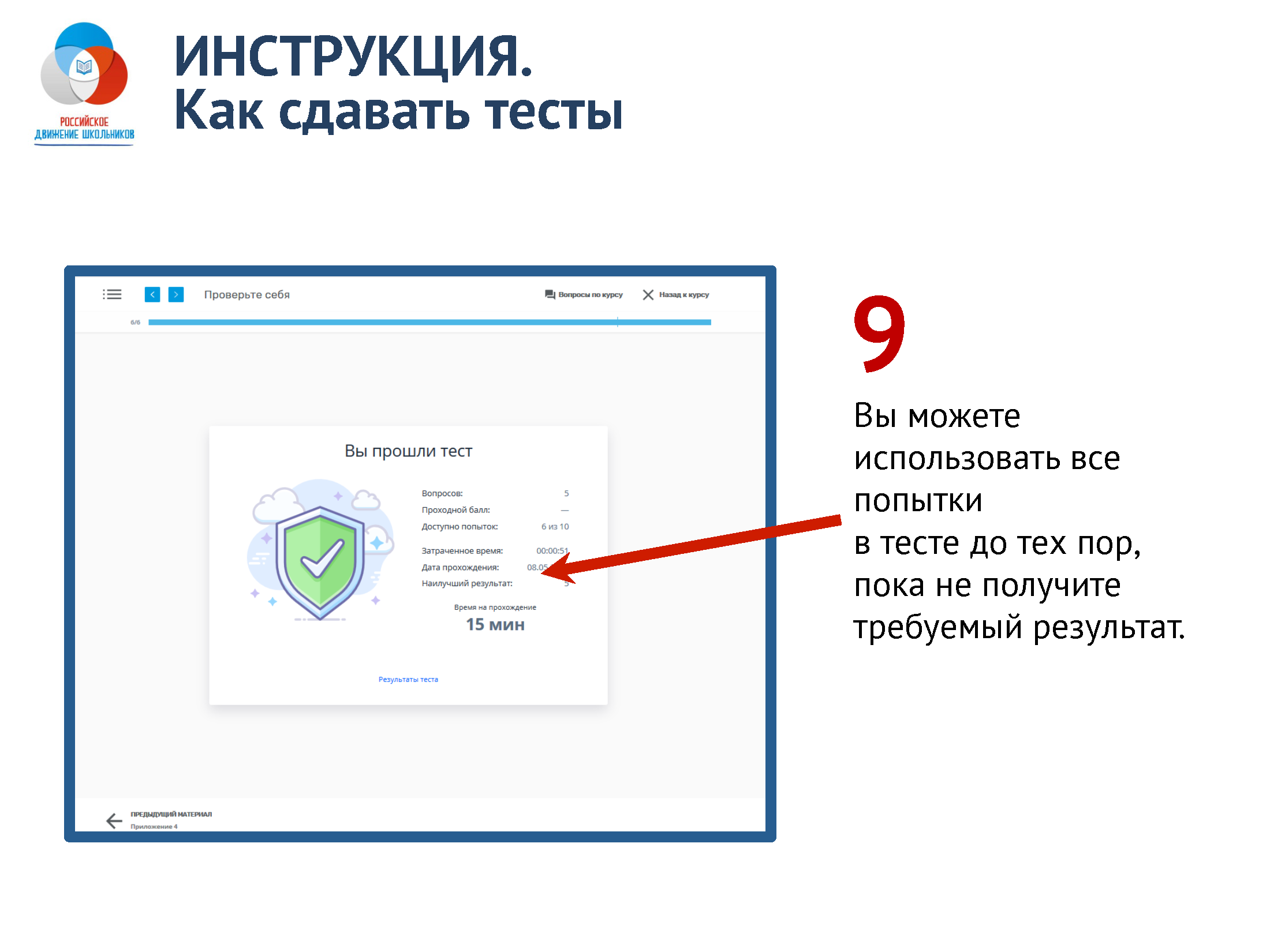 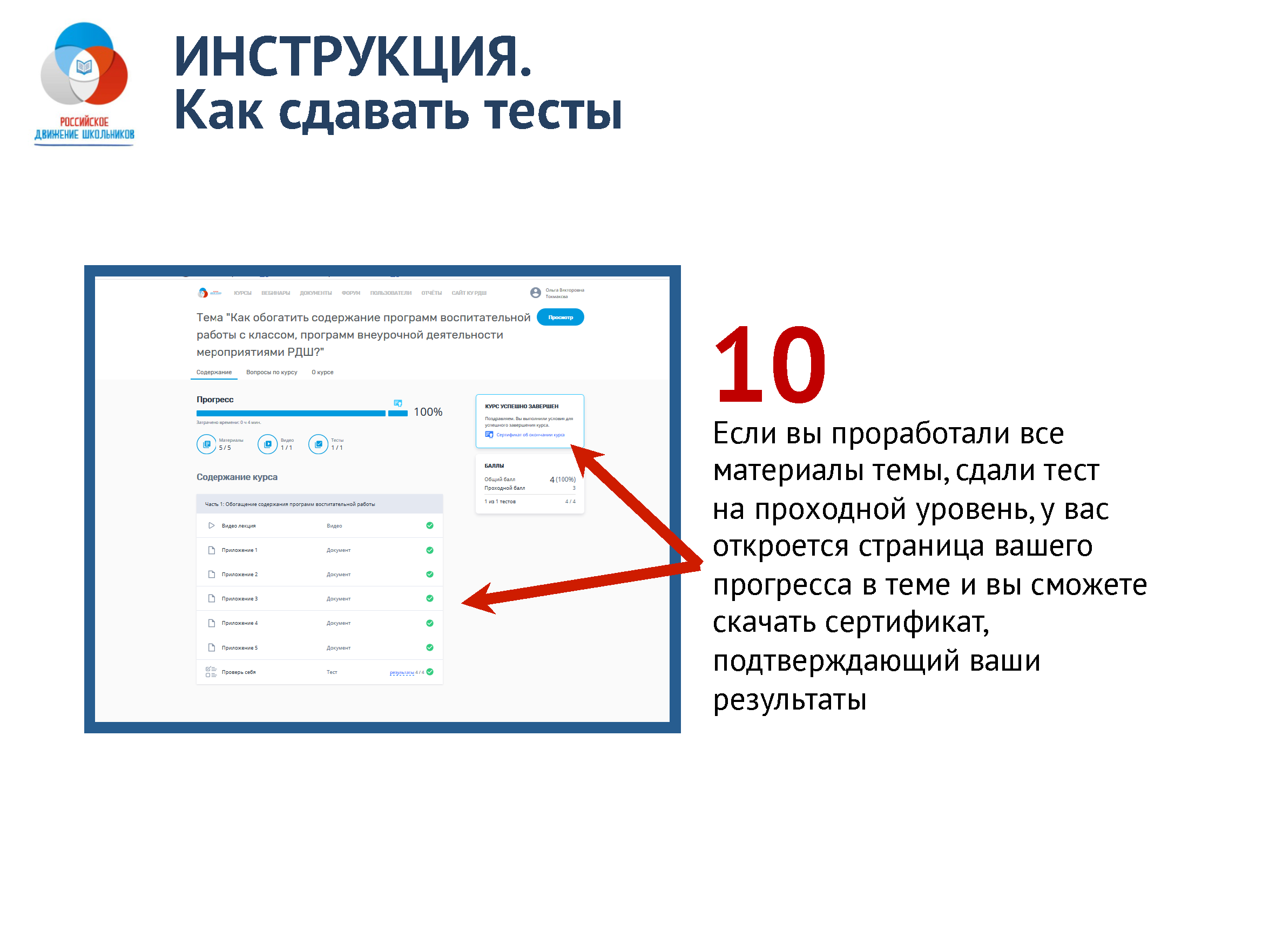 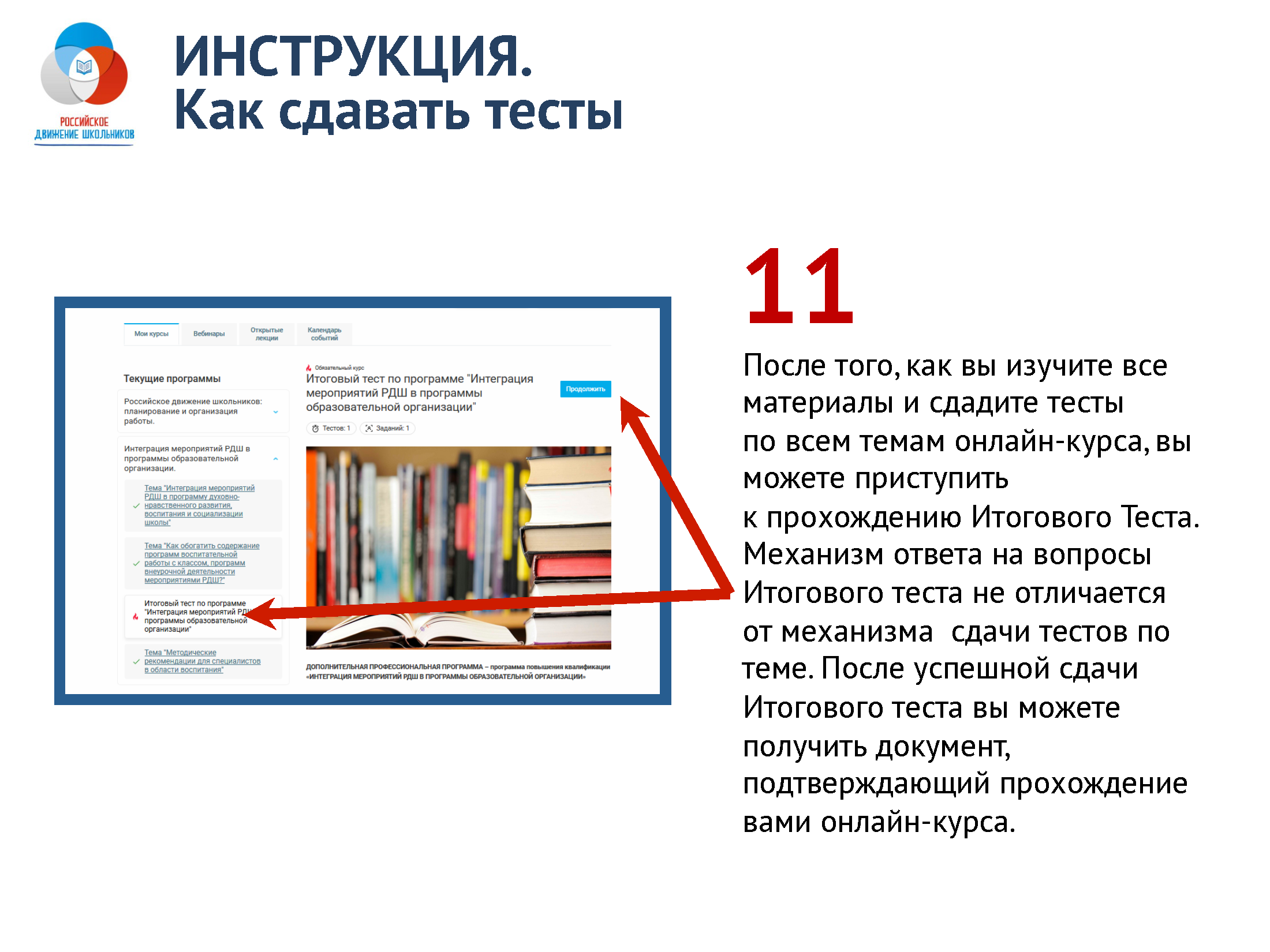 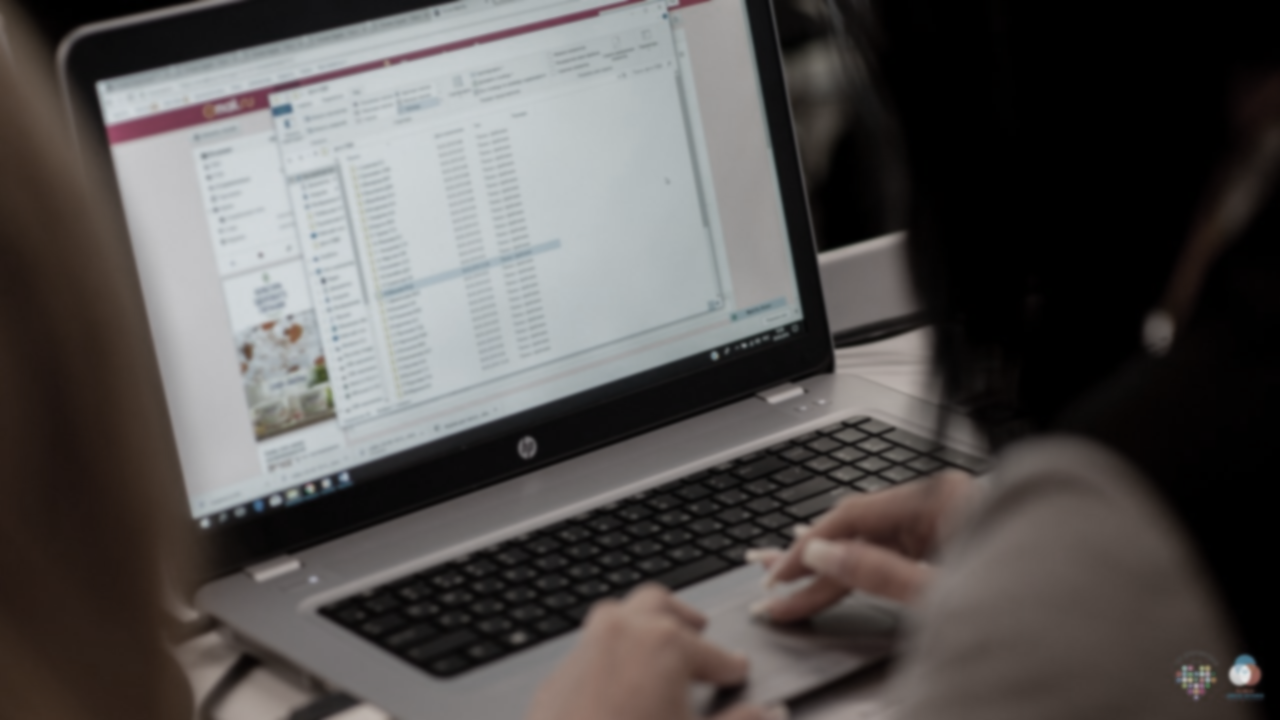 Корпоративный университет 
РДШ
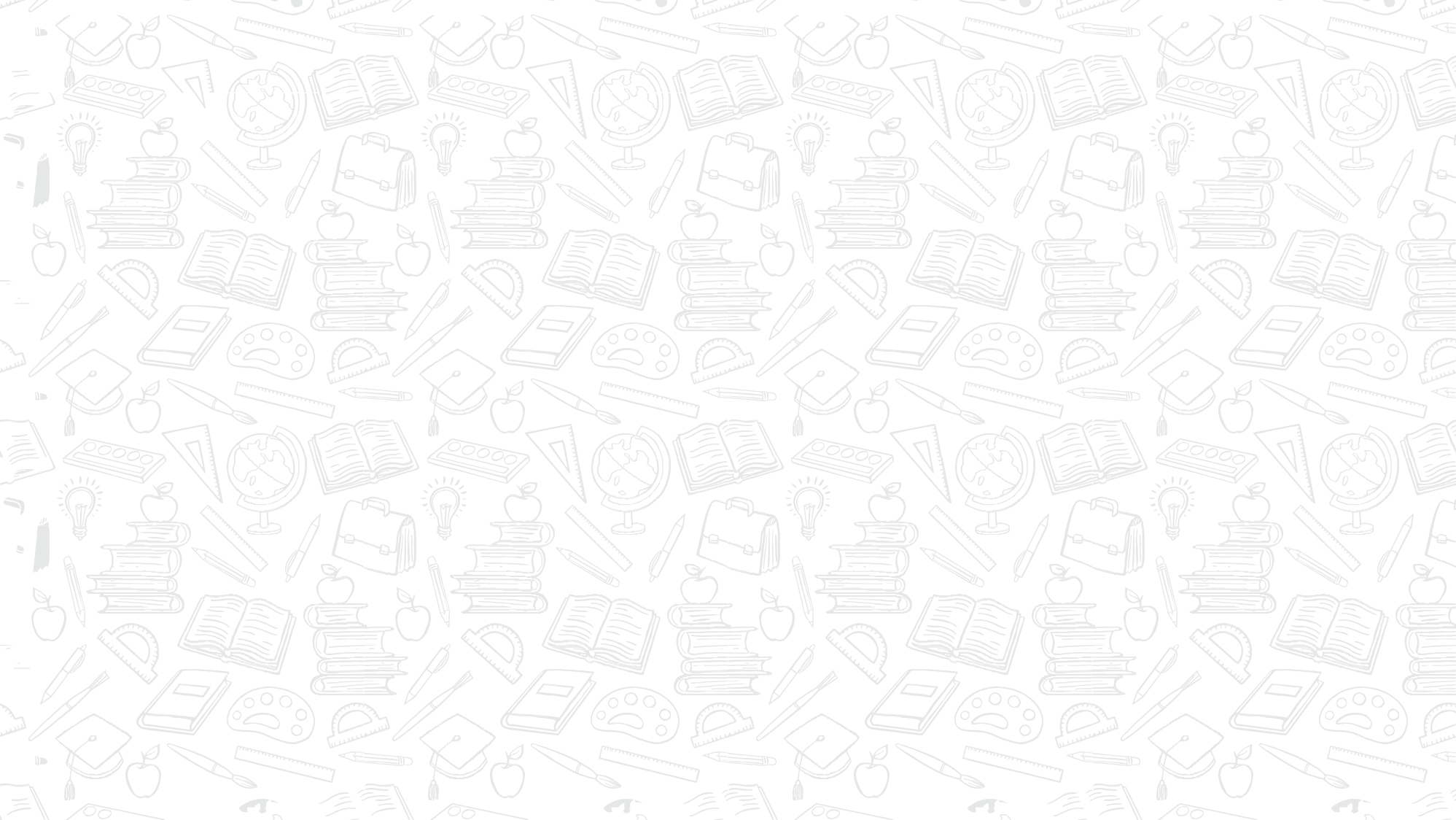